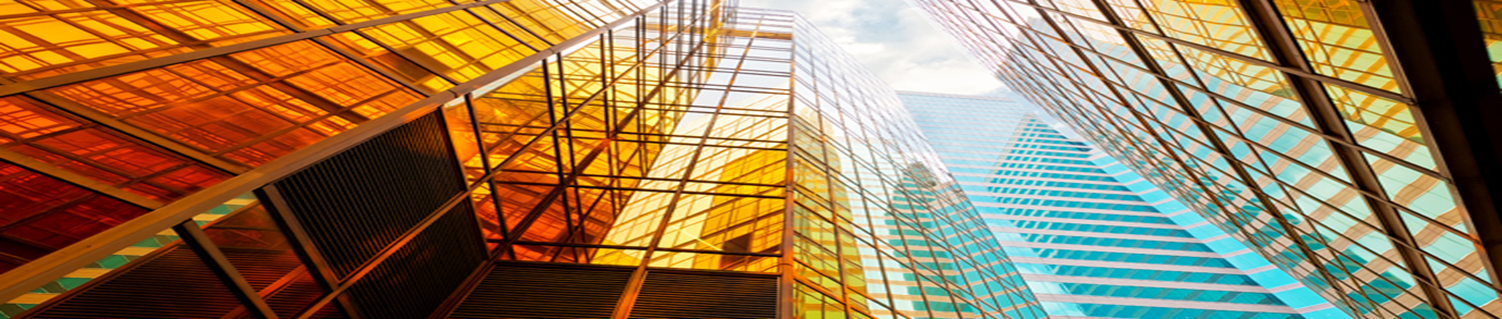 BRIEFING TO THE PORTFOLIO COMMITTEE ON PUBLIC WORKS  FOCUSING ON PREVENTION AND REDUCING FRAUD RISK

04 SEPTEMBER 2018
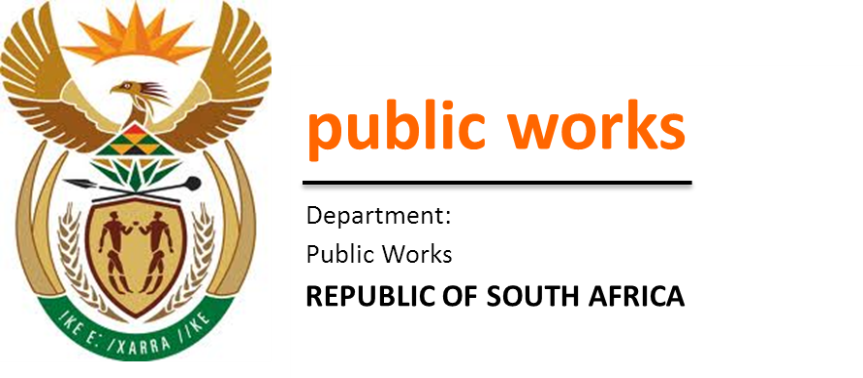 1
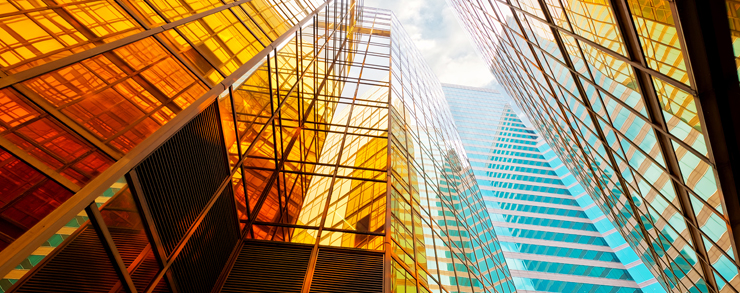 Table of Content
2
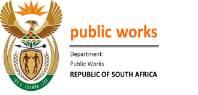 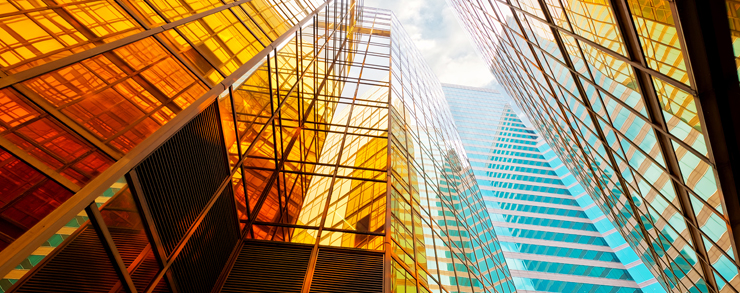 Introduction
“A HOLISTICAL APPROACH TOWARDS COMBATING FRAUD, CORRUPTION AND UNETHICAL BEHAVIOUR WITHIN THE DPW AND PMTE”

The Department is aware that services cannot be delivered in an effective and efficient manner in an environment of high fraud risk. 

As with any other organisation and with a combined annual property budget of approximately R20bn, the Department is not immune to fraud and corruption risks.  Industry Reports along with our own experience would indicate that the construction and property sectors are highly susceptible to fraud and corruption risks.

This is largely due to the vast money involved in the sector and the nature of the job to be done, which is highly technical and with a few skilled capacity around to effectively manage and oversee infrastructure projects. The infrastructure sector therefore remains vulnerable to bid-rigging, credential misrepresentations, collusive tendering, bribery and general fraudulent misdemeanours.
3
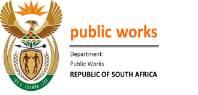 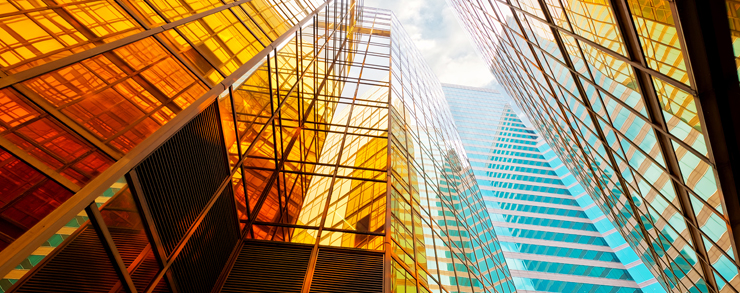 Introduction cont.
“….up to R30bn is being lost annually to corruption in all spheres of government, emphasising the need for a tightening of systems

Review of R500bn on goods and services and construction work in the 2013-14 fiscal year revealed the following:
staff did not understand the importance of what they did; 
inadequate skills;
high staff turnover; 
no separation of responsibilities between technocrats and political office-bearers; 
no consequences for those who failed to perform appropriately; 
cumbersome regulations and policies; 
difficulty of balancing transformation with getting work of the right quality at the best prices, on time.
4
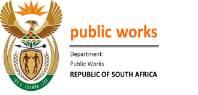 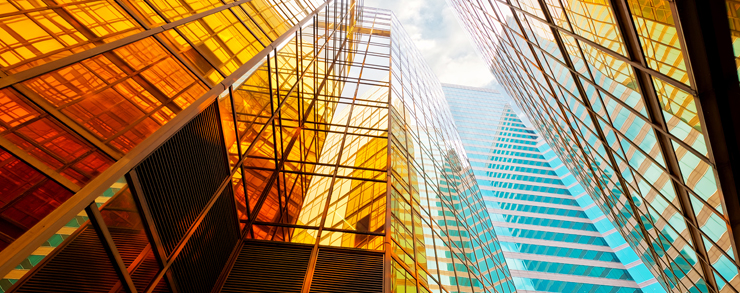 Guiding Principles (Legislative And 
Regulatory Environment)
Public Finance Management Act (S 38 (b) (h, II): Procurement)
Prevention and Combating of Corrupt Activities Act
Protected Disclosure Act
Constitution
Additional legislation, policies & regulations
DPW Fraud Prevention Strategy
DPW Whistle-Blowing Policy
Public Service Anti-Corruption Strategy
Code of Conduct for the Public Service
5
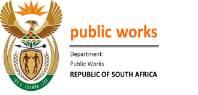 FRAUD PREVENTION / PRO-ACTIVE MEASURES
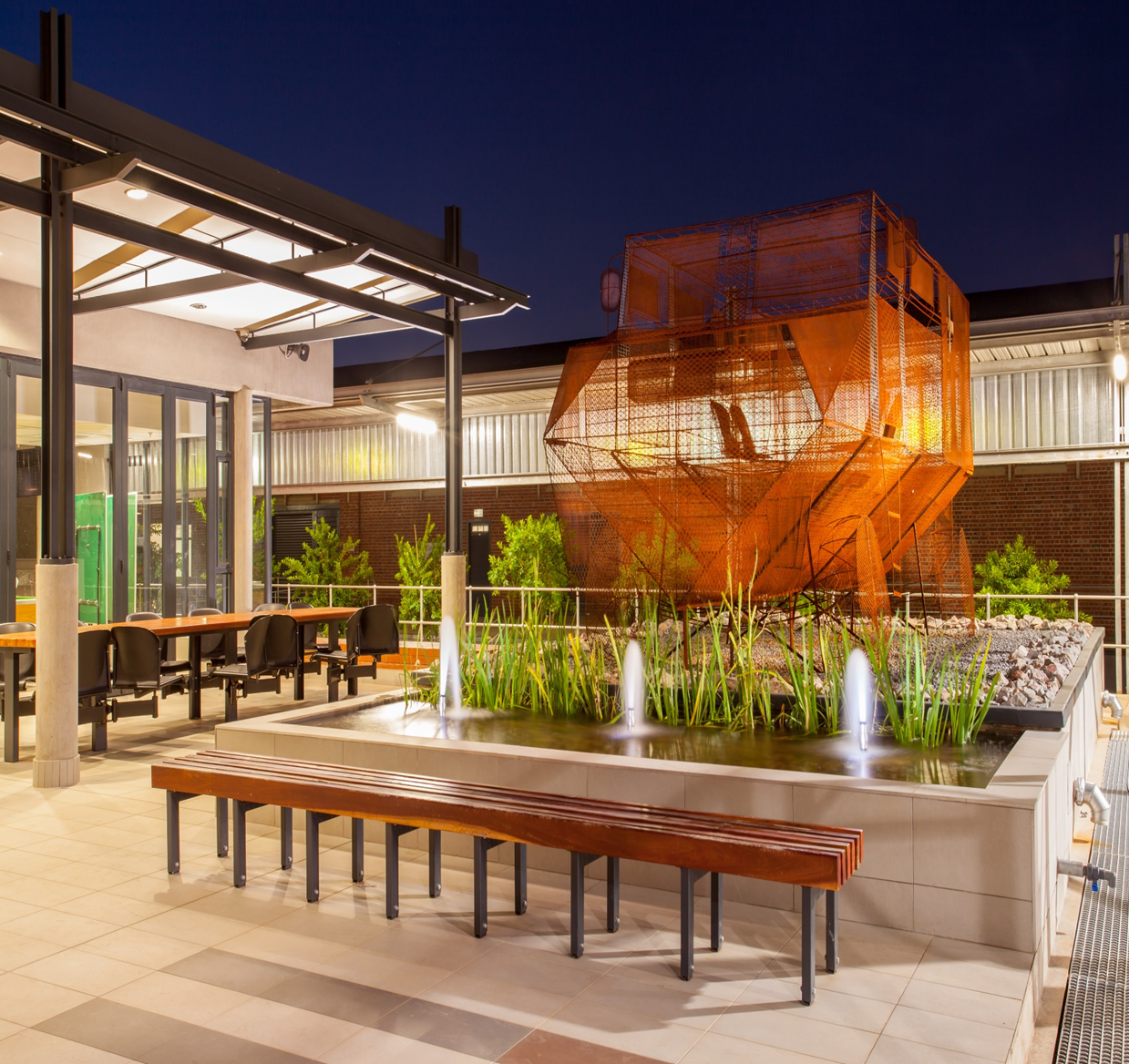 6
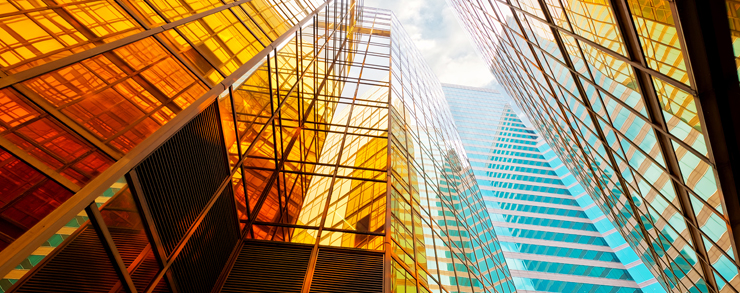 Fraud Prevention Strategy
Anti-Fraud and Corruption has become a significant measure of good governance in Government. In order to achieve good governance and effective service delivery, an Anti-Fraud and Corruption Strategy and measures must be put in place to prevent fraud and corruption.
DPW has an approved Fraud Prevention Strategy which is being rolled out across the Department.
The strategy identifies basic fraud and corruption prevention measures, which are already in place within the DPW. 
The strategy evolves as DPW makes changes and improvements in its drive to promote good governance, accountability and effectively fight fraud and corruption.
The Plan/Strategy is reviewed periodically to enable the strategy to be effective in responding to nature of the prevailing       challenges.
The Fraud Prevention Strategy however, does not guarantee that the DPW will not be impacted by incidents of fraud and corruption but, is intended to serve as an additional measure to assist in the limitation of the impact of fraud and corruption risks, with a particular focus on creating awareness and promoting ethical business conduct.
Anti Fraud and Corruption Strategy is comprised of Four (4) elements:
7
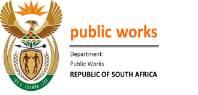 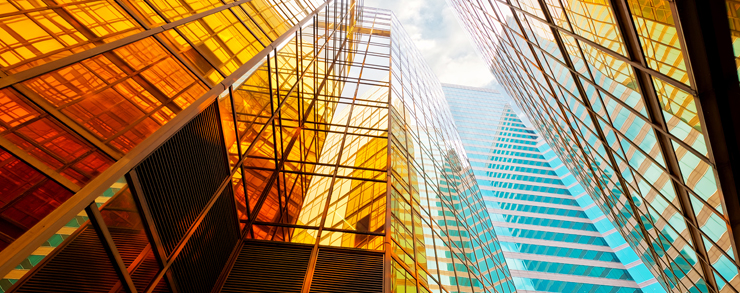 Fraud Risk Management
The Department of Public Works (DPW) during the 2015/16 embarked on a journey to develop a Fraud Prevention Plan, which is in line with the Public Finance Management Act, No 1 of 1999 (PFMA) and related National Treasury Regulations promulgated in terms of the PFMA.
In this respect the DPW will focus on proactive measures designed to identify fraud and corruption risks and manage or mitigate these risks proactively. Placing emphasis on preventative action through a fraud and corruption risk management framework significantly reduces the time, effort, costs and potential reputational damage of reacting to incidents of fraud and corruption.

Over a number of years the Department has been associated with fraud and corruption and serious maladministration, central to this was procurement related e.g.  Inflated pricing in prestige projects; and to a larger extent mismanagement of leases. This was also made worse by the negative media publicity e.g. SAPS leases.

Adverse reports from Chapter 9 institutions e.g. Public Protector and AG Reports further underscored the undesirable state the Department was in, with regards to acts associated with fraud, corruption and maladministration. Instability in Senior Management positions also played a significant role in the manifestation of such acts and further undermined efforts to effectively address the fraud/corruption risks posed to the Department. 

Emanating from investigations conducted both by the Internal Investigation Unit and the Special Investigating Units there appears to be a strong indication that the investigations conducted seems to point to the same areas of concerns being raised repeatedly without such being addressed which points to poor fraud risk management practices.
8
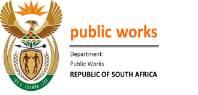 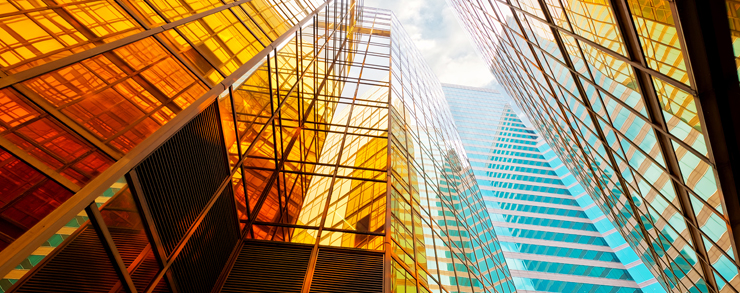 Fraud Risk Management
In order to further demonstrate its commitment to the effective and efficient management of fraud and corruption risks within the Department, the Department’s has committed through its Strategic Plan to reduce the FRAUD RISK EXPOSURE BY 85% by the 2019/20 financial year.
This fraud index was developed to measure fraud and corruption risks and risk owners were then expected to mitigate fraud risk within their area of responsibility and to report quarterly on their action plans to mitigate fraud risks, by implication the reduction in risk levels in respect of fraud and corruption risks.
All Branches are expected to incorporate fraud risks management in their business plans and action plans to mitigate identified fraud risks and report on progress with implementation thereof.
The measuring of the reduction in risk levels also in itself a very contentious subject as it is not based on any scientific processes but rather a matter of perception from the end-user point of view. for instance if the action plan was to develop a policy to ensure minimum documents required to process a payment after the development of the policy one will thus assume that the risk has been mitigated thus the exposure level has decreased, which  might not necessarily a true reflection of the status quo
9
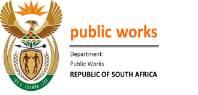 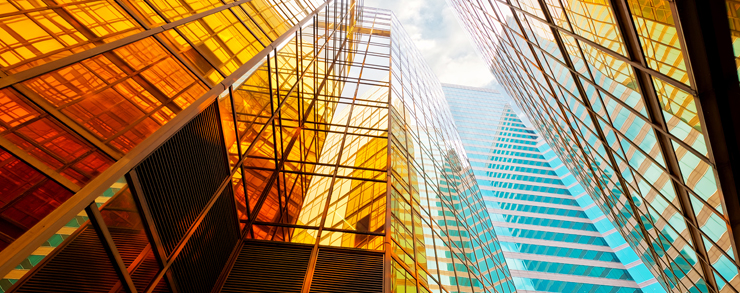 Key Components of the DPW
Fraud Risk Plan
Roll-Out of the DPW Fraud Risk Management Plan
10
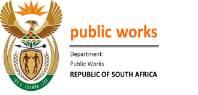 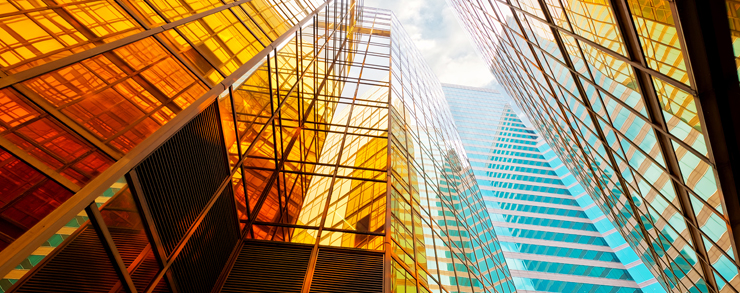 Fraud Prevention Framework
Fraud Risk Management
Risk assessment at strategic and operational level of the Department will include the assessment of fraud and identification of mitigating action plans and controls.

Integrated Strategy for Fraud Prevention and Control
All business units within the Department will have to align their financial and business internal control systems to the fraud prevention plan putting in place key controls that specifically address the risk of fraud.

Develop an Ownership Structure from the Top to the Bottom of the Department
Branches will be responsible for implementation of the fraud prevention plan within their area of responsibility.

Sound Operational Control Procedures
Management must put in place basic internal controls to prevent and detect fraud and corruption

Periodic Reports on the effectiveness of risk control effectiveness
As part of the risk monitoring, management will be required to report periodically on the risk control effectiveness
11
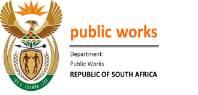 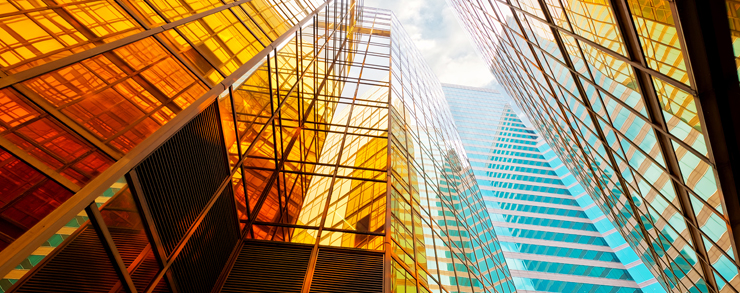 High Fraud Risks
Currently the DPW Fraud Risk Register contains 10 high fraud risks identified through the fraud Risk Process
Appears on both 
DPW and PMTE 
risk registers
Appears on DPW’s 
risk register only
Appears on PMTE’s 
risk register only
12
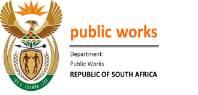 IMPROVEMENTS ON INTERNAL CONTROLS:
 SUPPLY CHAIN MANAGEMENT
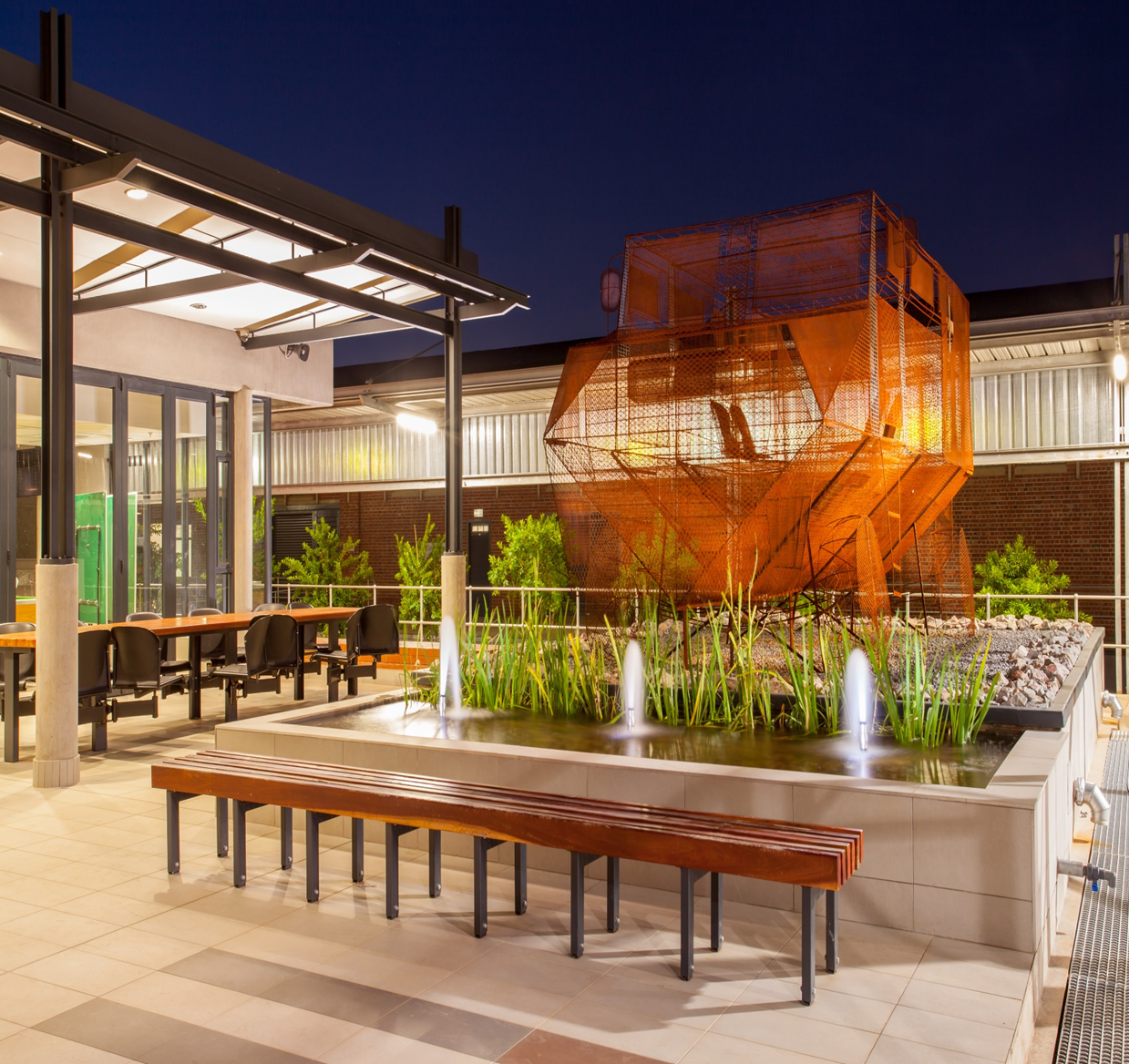 13
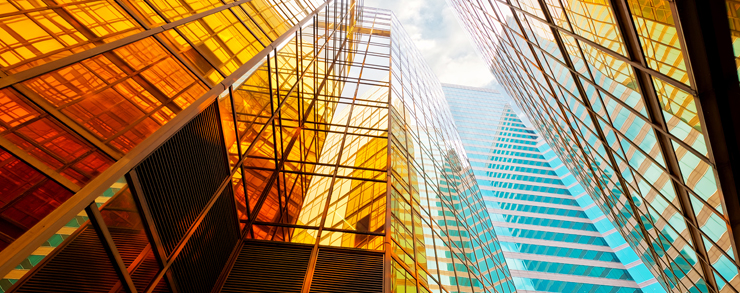 Improvements on Internal Controls  Supply Chain Management
14
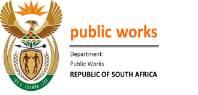 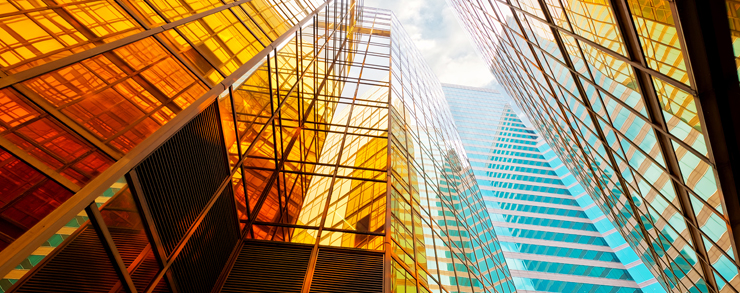 Improvements on Internal Controls  Supply Chain Management
15
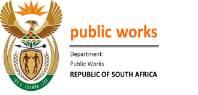 IMPROVEMENTS ON INTERNAL CONTROLS:
FACILITIES MANAGEMENT
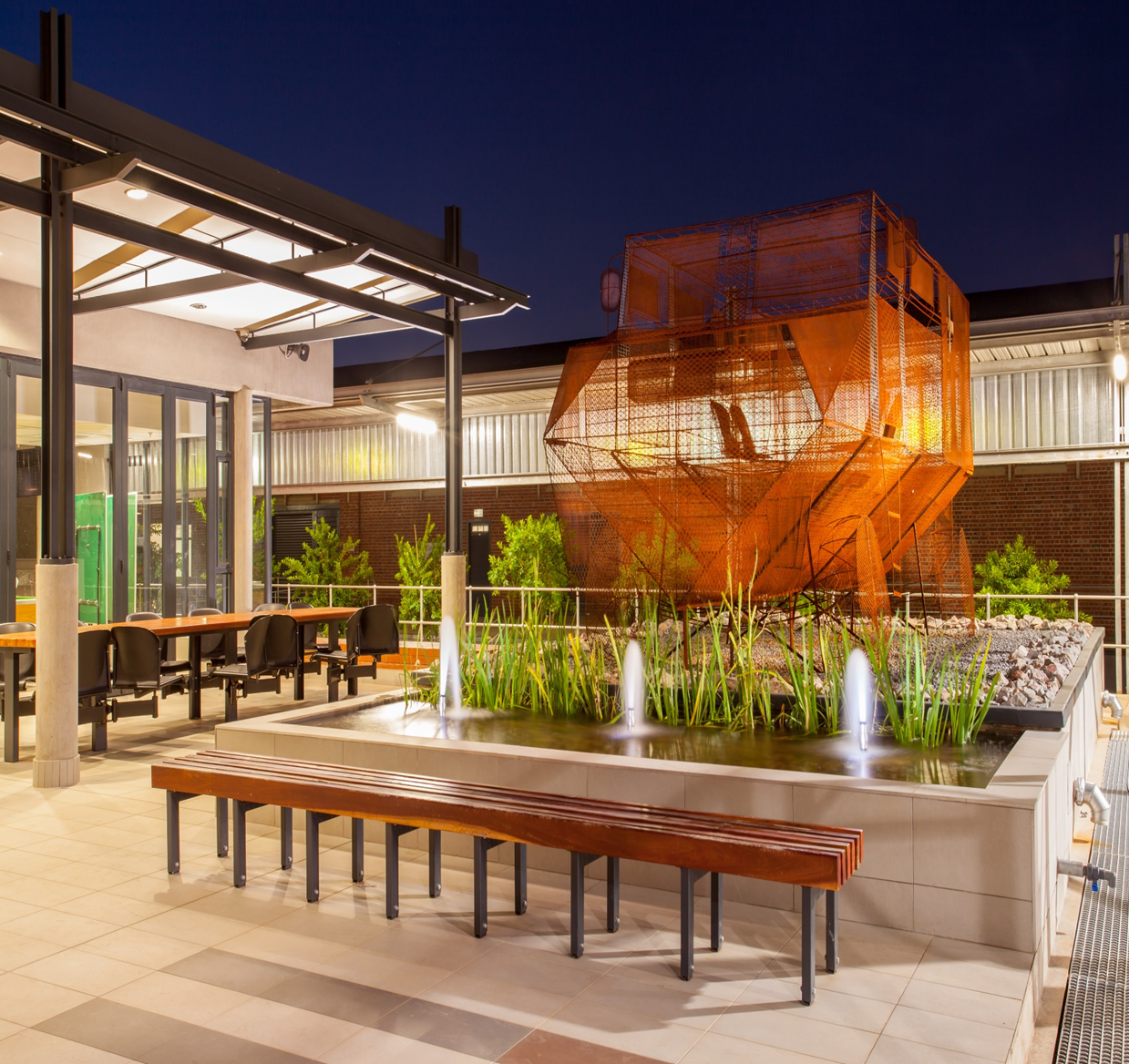 16
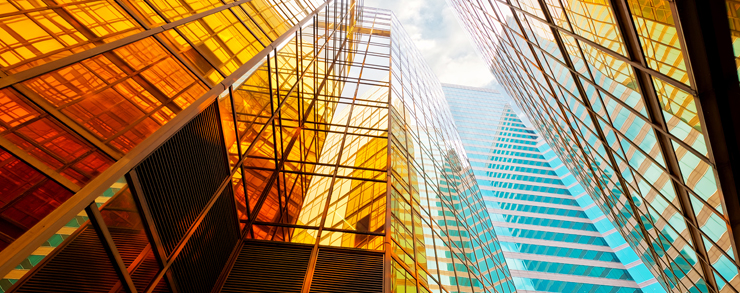 Improvements on Internal Controls  Facilities Management
17
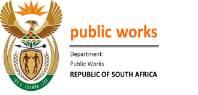 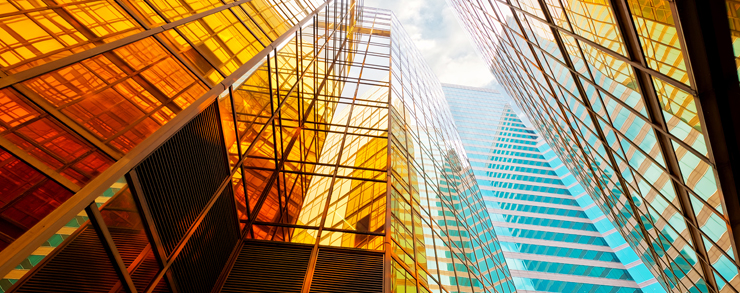 Improvements on Internal Controls  Facilities Management
18
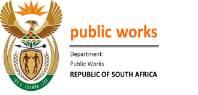 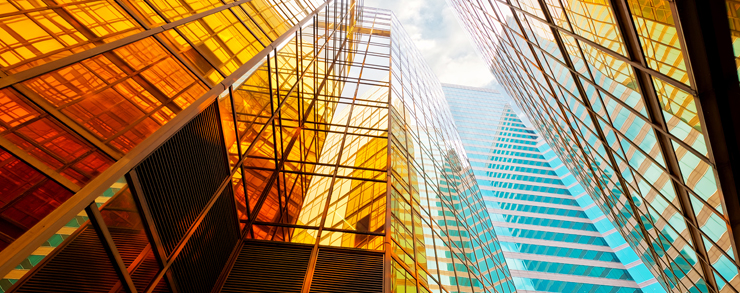 Improvements on Internal Controls  Facilities Management
19
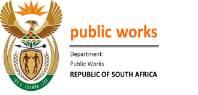 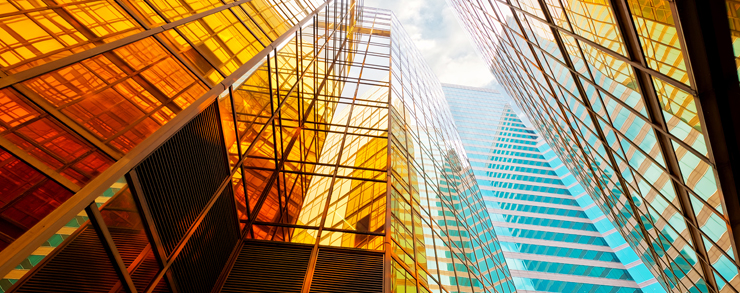 Improvements on Internal Controls  Facilities Management
20
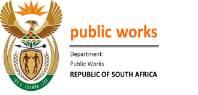 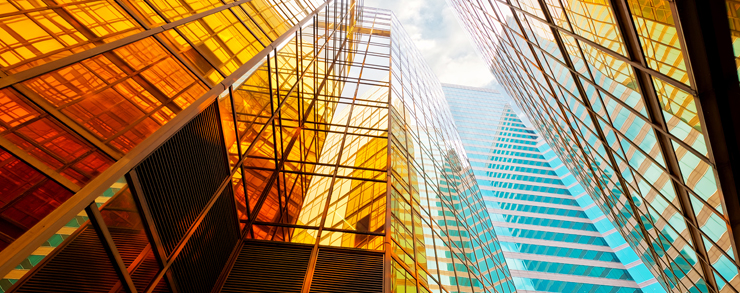 Improvements on Internal Controls  Facilities Management
21
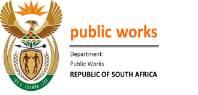 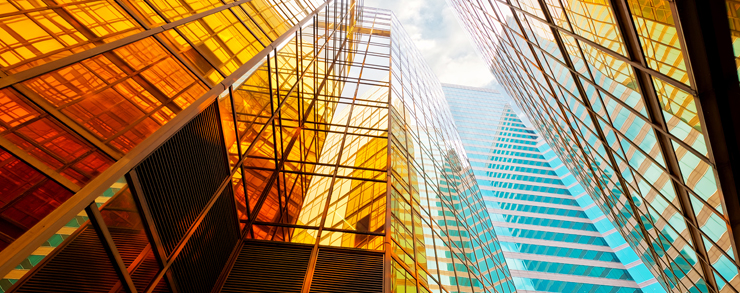 Improvements on Internal Controls  Facilities Management
22
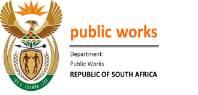 IMPROVEMENTS ON INTERNAL CONTROLS:
PRESTIGE PROJECTS
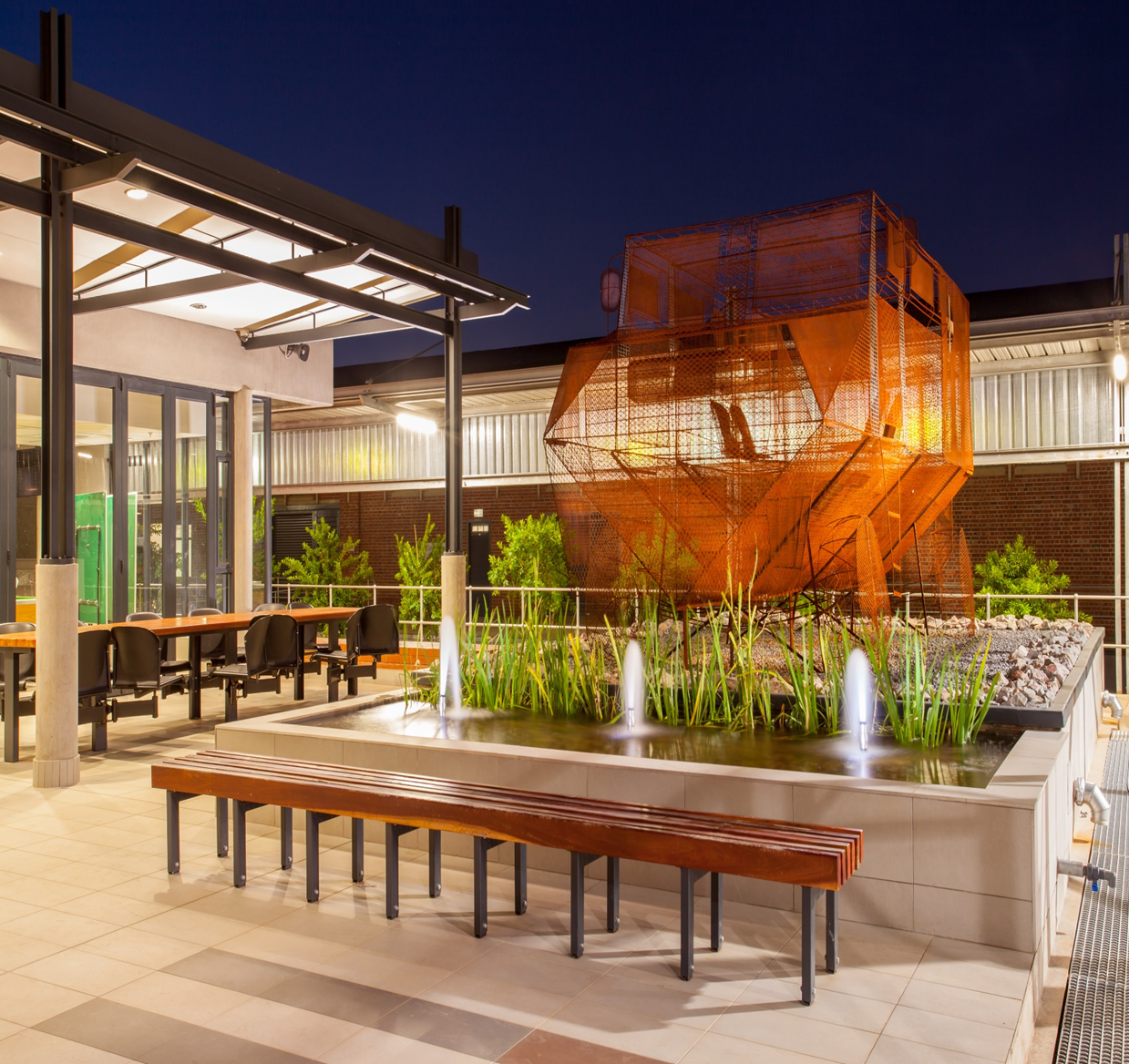 23
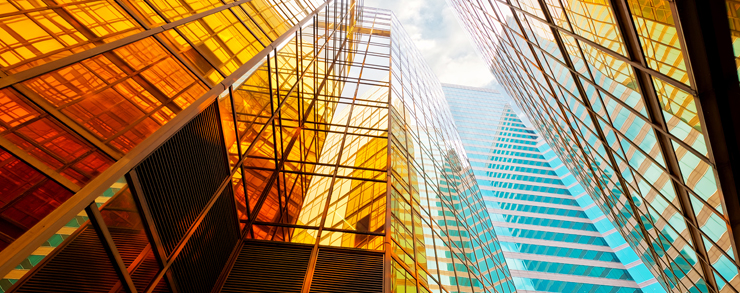 Improvements on Internal Controls  Prestige Projects
24
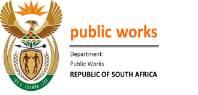 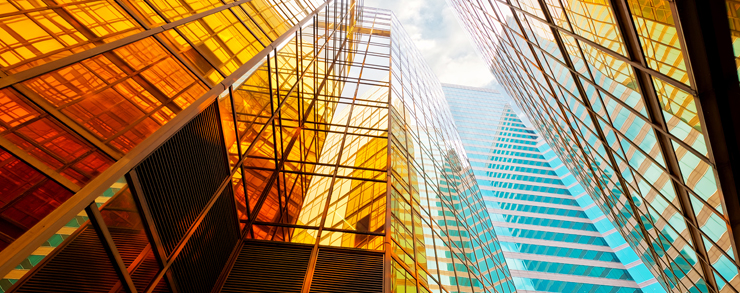 Improvements on Internal Controls  Prestige Projects
25
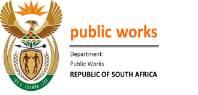 IMPROVEMENTS ON INTERNAL CONTROLS:
FINANCIAL MANAGEMENT (PMTE)
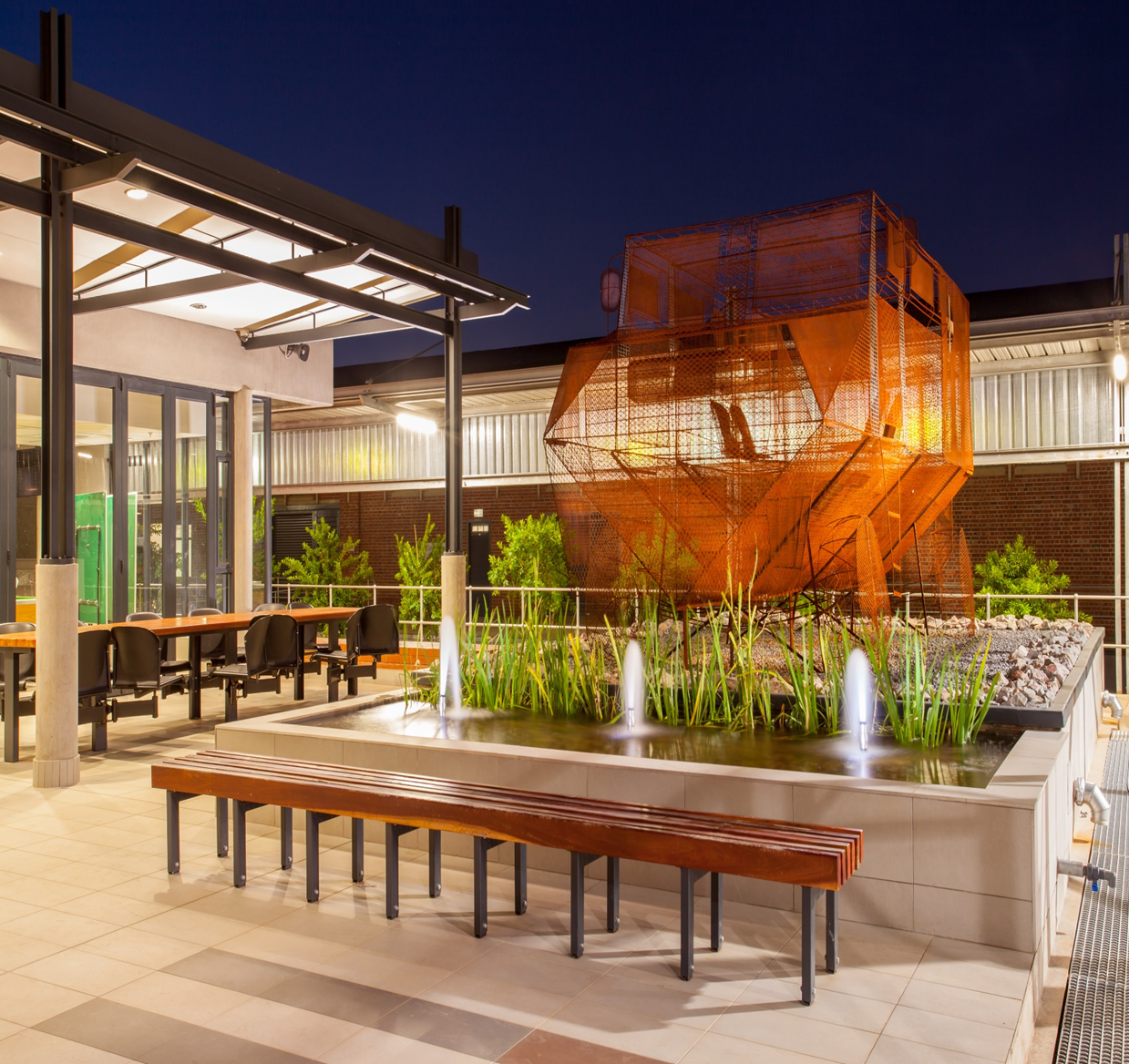 26
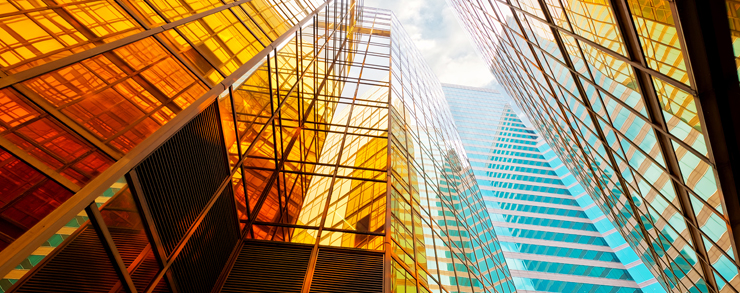 Improvements on Internal Controls  Financial Management (PMTE)
27
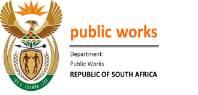 IMPROVEMENTS ON INTERNAL CONTROLS:
REAL ESTATE MANAGEMENT SERVICES
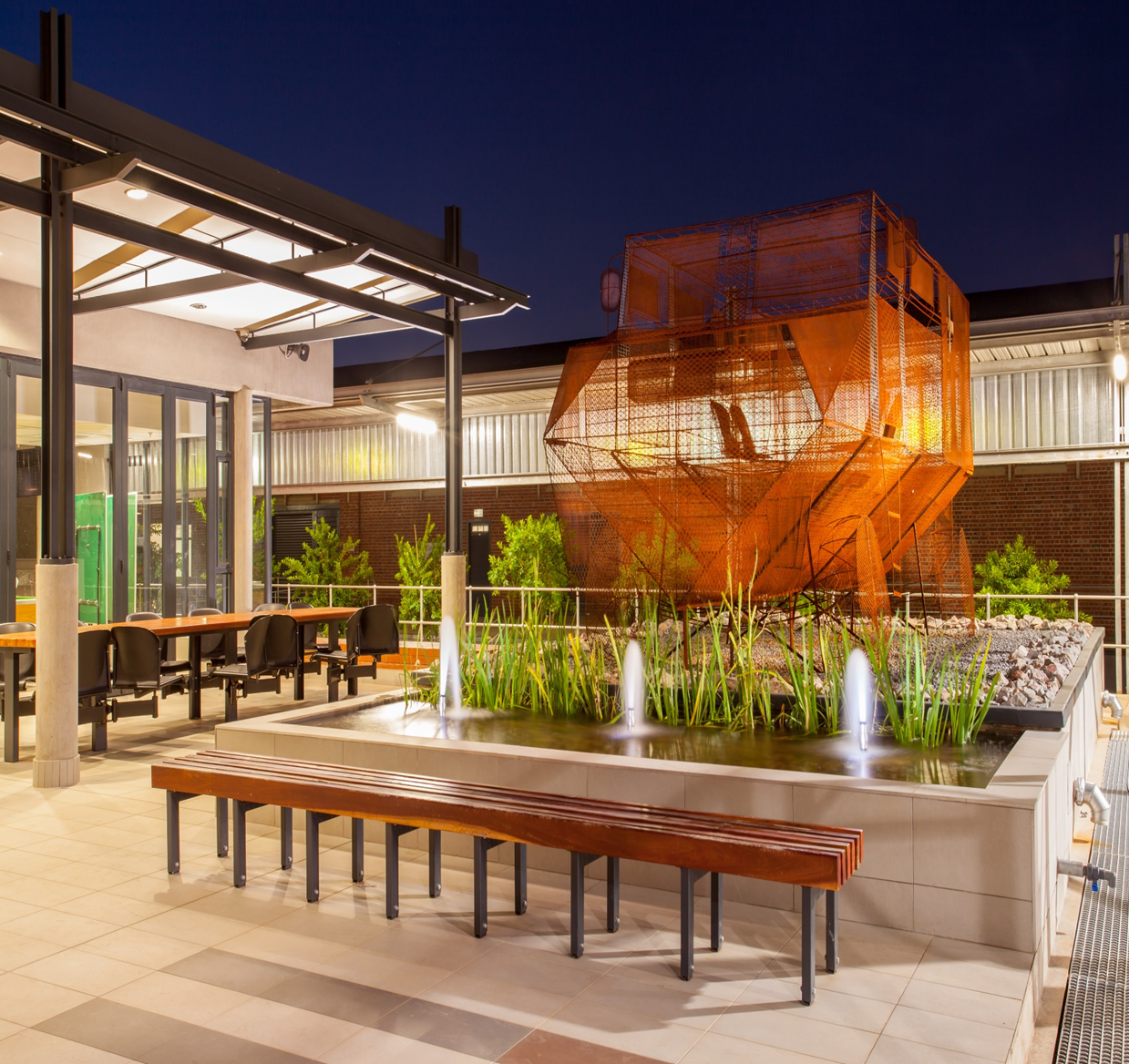 28
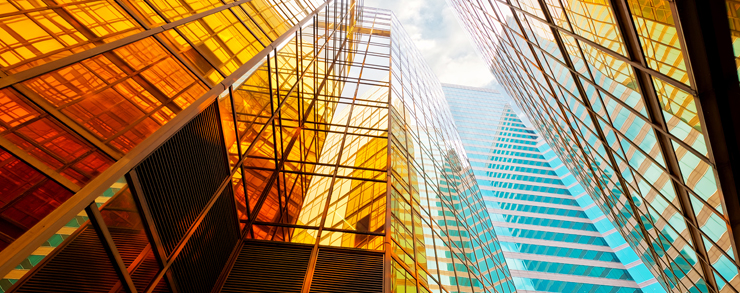 Improvements on Internal Controls  Real Estate Management Services
29
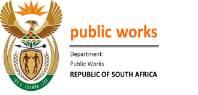 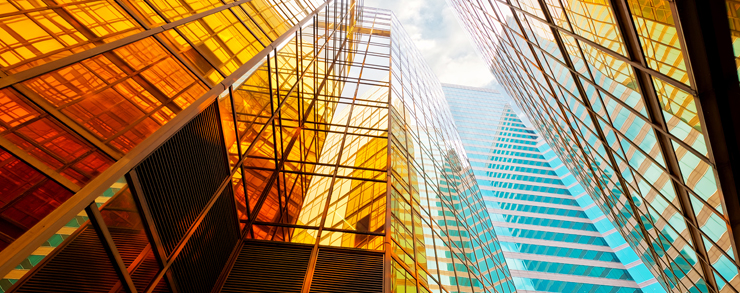 Improvements on Internal Controls  Real Estate Management Services
30
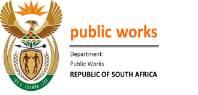 INTERNAL INVESTIGATION / ANTI-CORRUPTION UNIT
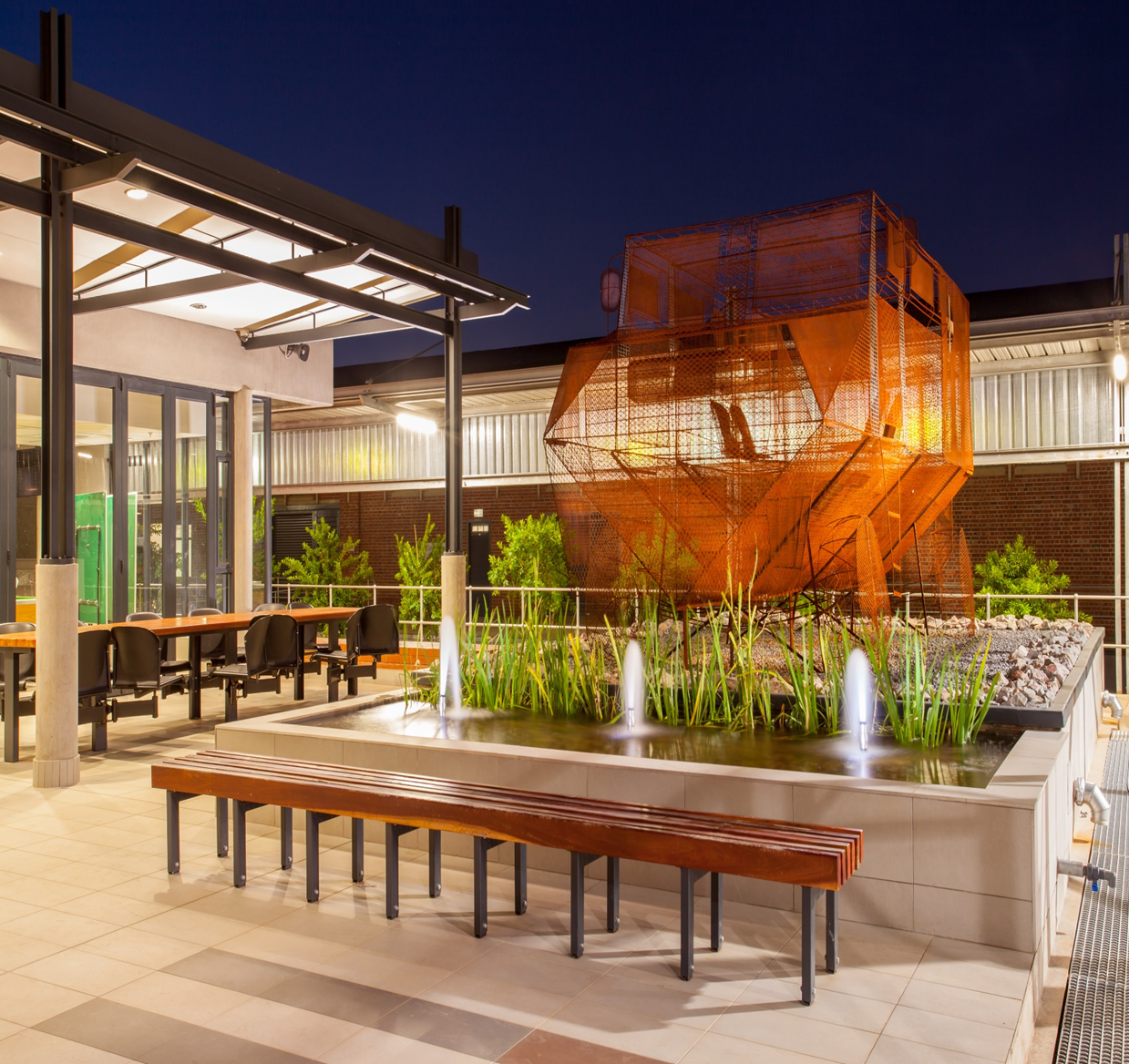 31
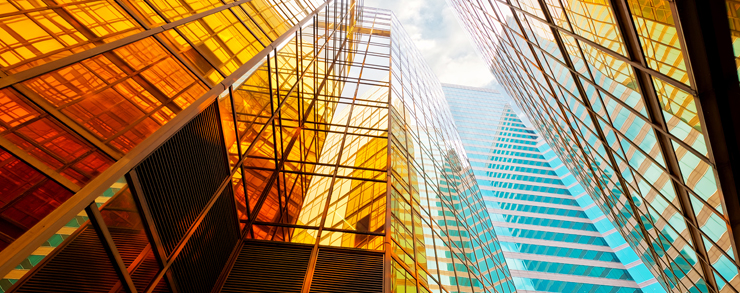 Investigations: Statistical Overview 
on the Allegations Reported
32
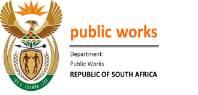 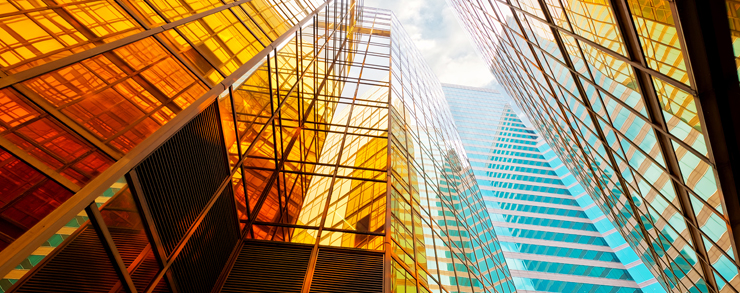 Investigations: Statistical Overview 
on the Allegations Reported
33
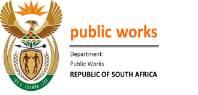 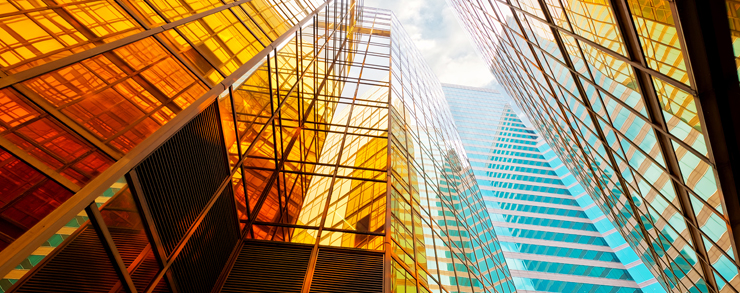 Resolutions: Statistical Overview 
on Disciplinary Actions
34
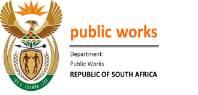 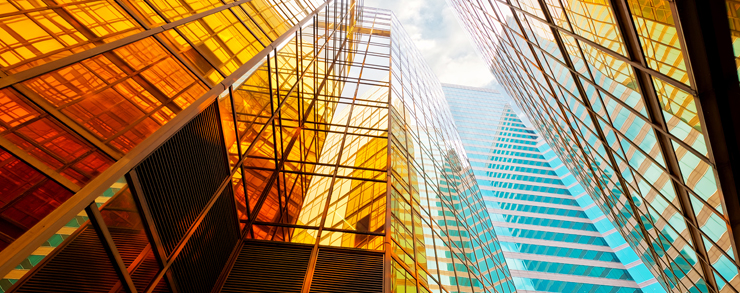 Resolutions: Statistical Overview on 
the Criminal Referrals to SAPS
35
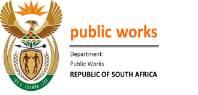 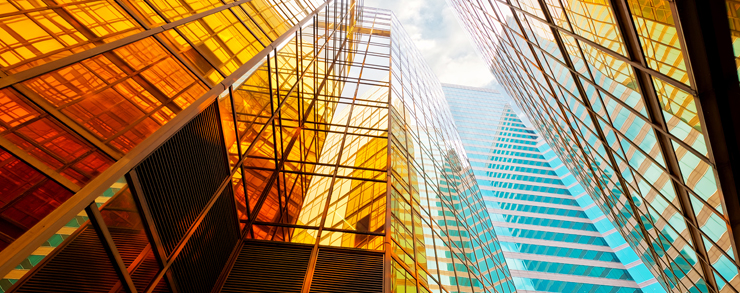 Advocacy and Awareness 
Programmes
The Department conducts regular Fraud/Corruption Awareness Workshops across the entire Department targeting all staff members regardless of levels. 

The main purpose of these workshops is to create awareness and education to officials in respect of the 	Department’s fight against fraud and corruption. These workshops covers amongst others:-

Fraud and Corruption Risks prevalent within the DPW operations
Status and nature of cases investigated by the Anti-Corruption Unit
Statistics relating to disciplinary process emanating from investigations conducted
Impact of fraud and corruption
Responsibilities of officials and Management in the fight against fraud and corruption
Reporting mechanisms

To date a total of hundred and nighty-five (195) fraud awareness presentations have 
      been conducted within the 	Department since the 2012/13 financial year targeting all 
      DPW officials regardless of levels.
2012/13 – 32
2013/14 – 25
2014/15 – 29
2015/16 – 28
2016/17 – 35
2017/18 – 32
2018/19 – 16
36
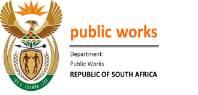 THE SPECIAL INVESTIGATING UNIT - SIU
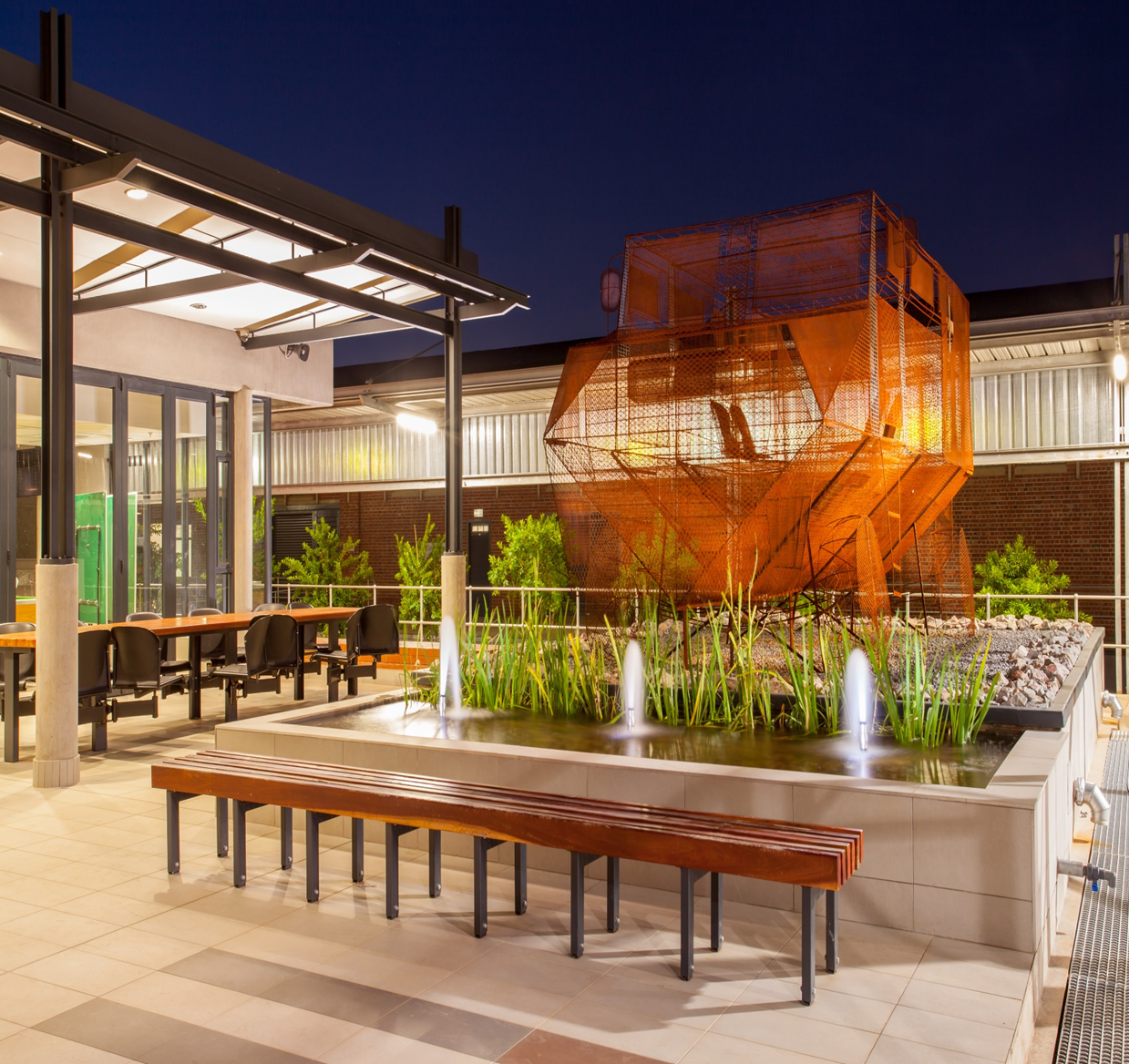 37
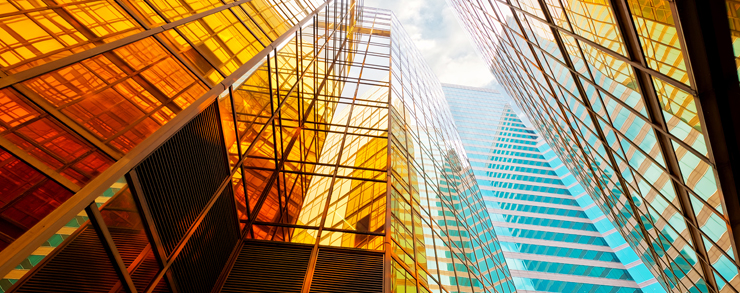 The Special Investigating Unit
 - SIU
The SIU has conducted and is continuing to conduct investigations in the Department in terms of four                                                                          Presidential Proclamations. The focus areas of the Proclamations include the Capital Projects delivered  by the department; property leased in from the private sector, and renovations to Prestige facilities.

Their investigations are guided by the terms of reference of the Proclamations. When an investigation has been finalized, SIU provides the President with a Report of their findings

Emanating from the investigations, the SIU recommends to the Department to institute disciplinary action against departmental officials where there is prima facie evidence justifying such action. 

Where there is prima facie evidence of criminal transgressions by officials and/or other persons, for example contractors or service providers, SIU registers a criminal case with the South African Police Service (SAPS) for further criminal investigation. The objective of this action is to obtain a successful prosecution. In terms of the SIU’s legislation, the SIU also institutes civil action for recovery of monies due to the State (for example, in cases of over-payments, fraudulent claims, etc.) or for other legal remedy (for example, the cancellation of illegal contracts between the Department and landlords, in instances of leased property, etc.)
38
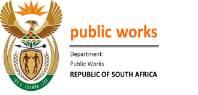 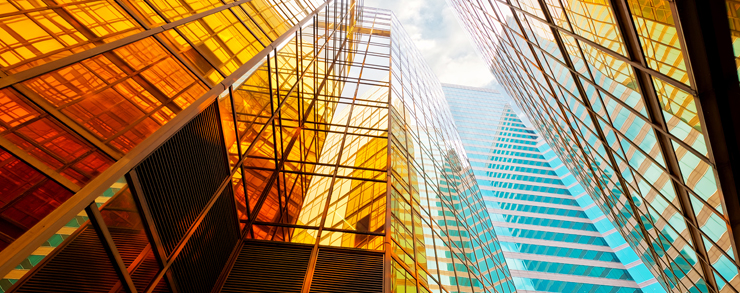 Presidential Proclamations
39
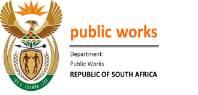 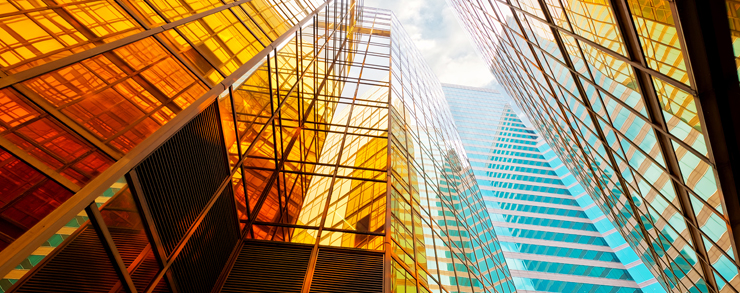 XXXXXXXXXXXXXXX
40
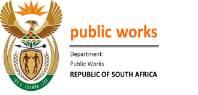 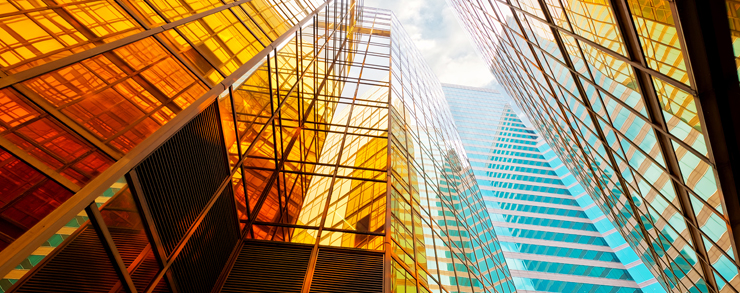 XXXXXXXXXXXXXXX
41
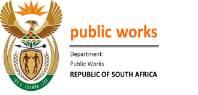 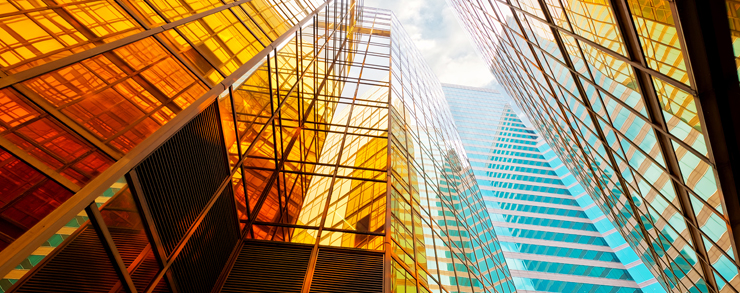 XXXXXXXXXXXXXXX
42
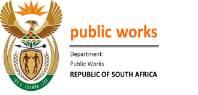 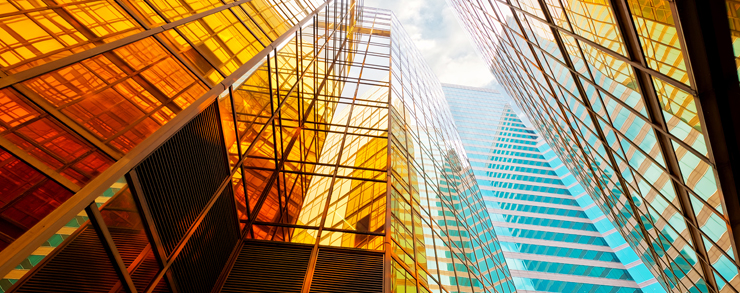 Security Upgrades At Nkandla
Three formal investigations were conducted regarding the security upgrades at the President’s private residence at Nkandla, namely by the:

Ministerial Task Team (MTT)

Public Protector (PP)

Special Investigating Unit (SIU)
43
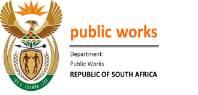 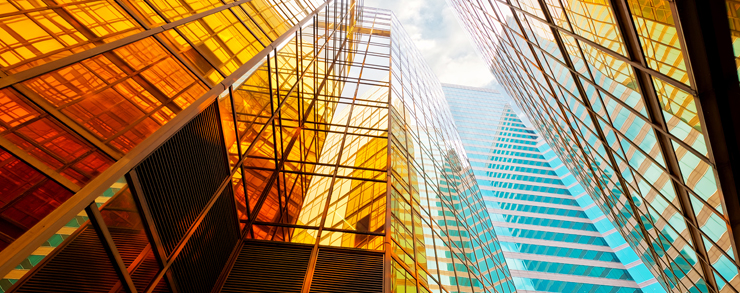 Ministerial Task Team Investigation 
/ Report
The Minister of Public Works ordered an investigation into the conduct and management of security upgrades at the President’s private residence at Nkandla (Nkandla), in October 2012. 

The Minister of Public Works, in conjunction with the Ministers of Police and State Security, appointed a Task Team to do the investigation.

The MTT submitted their Report in January 2013.
44
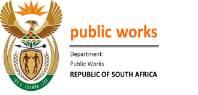 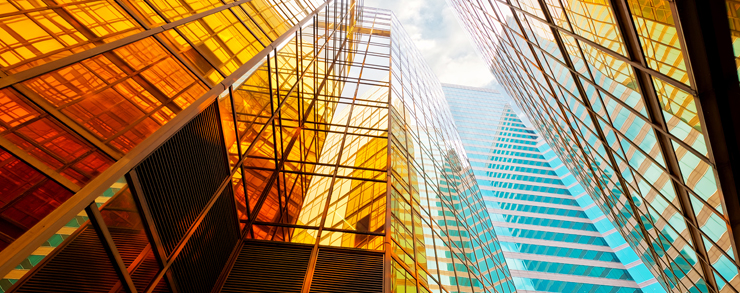 Public Protector’s Investigation /
 Report
The Public Protector (PP) conducted her investigation in terms of sec. 182 of the Constitution, and in terms of the Executive Members’ Ethics Act, 82 of 1998.

The investigation was carried out in response to 7 complaints lodged between 13 December 2011 and November 2012.

The investigation covered the period 19 May 2009 – end January 2014.
45
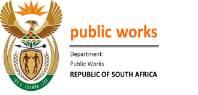 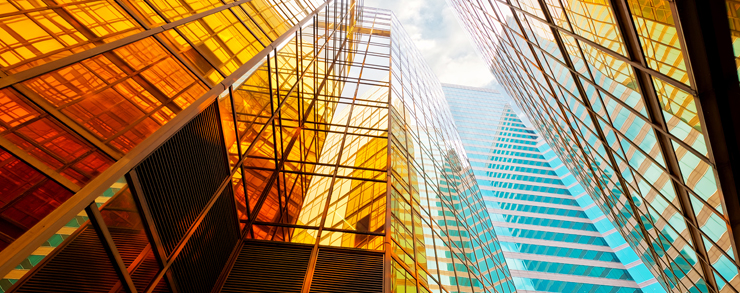 Siu Investigation / Report
Based on a recommendation by the MTT the President issued Proclamation R59 of 2013 on 20 December 2013, directing the SIU to investigate certain aspects of the security upgrades at Nkandla

The SIU submitted their Final Report on 20 August 2013

SIU investigations are outcomes driven – in terms of sect. 4(1) of the SIU act, the SIU must:
46
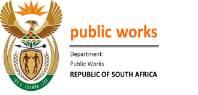 UNSCHEDULED MAINTENANCE / DAY TO DAY MAINTENANCE
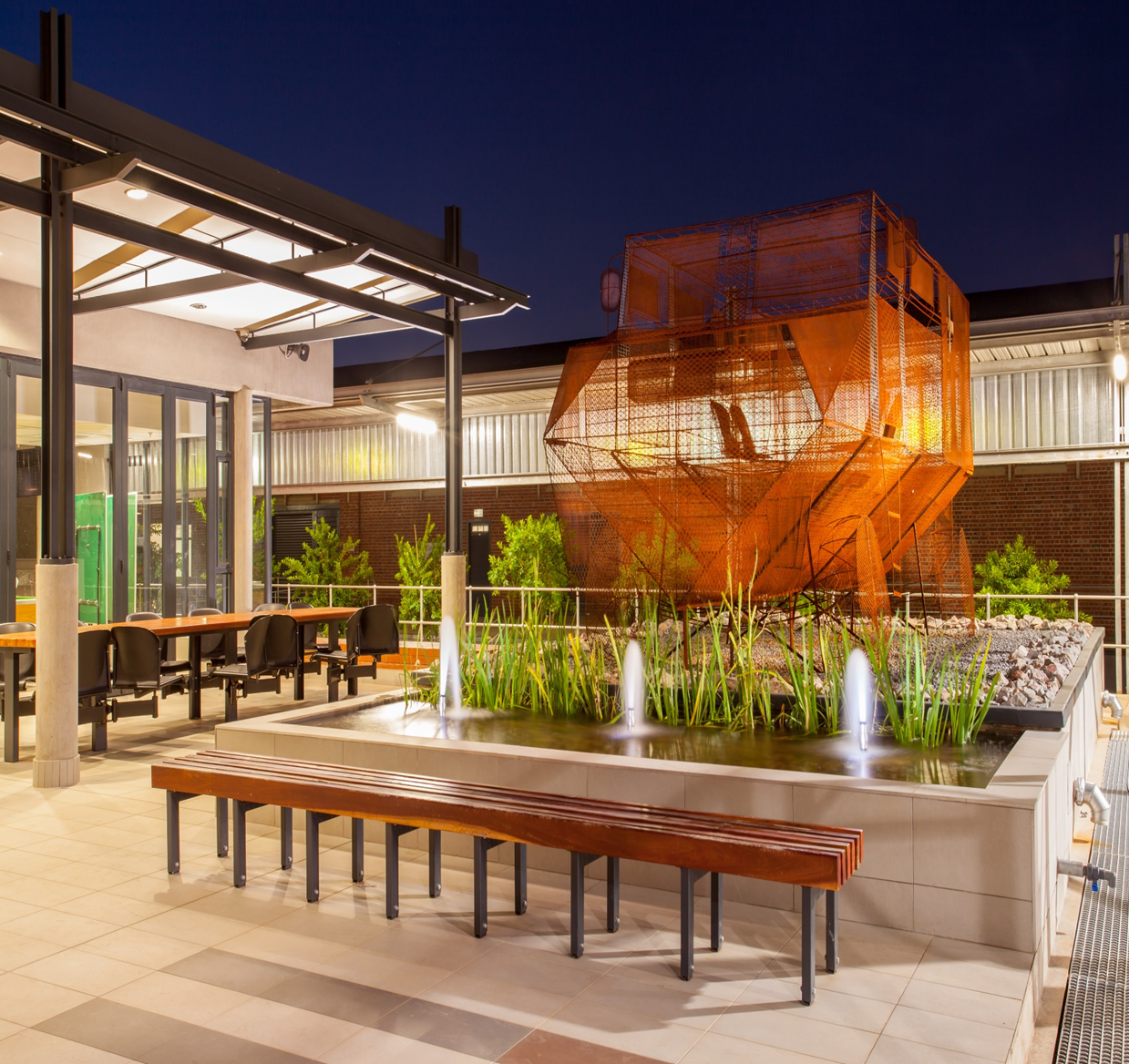 47
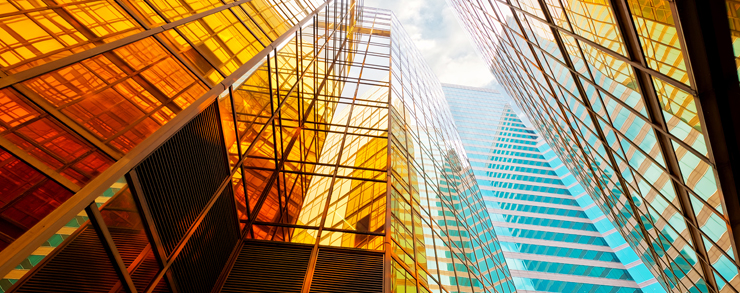 Unscheduled Maintenance: 
Introduction & Background
The GRC conducted a detection review  on day to day maintenance to identify anomalies in respect of suspected  irregular payments effected and possible duplicate payments effected

A high level of frequency was noted for payments effected in respect of  day to day maintenance of  air conditioners, geysers, plumbing, boiler services, access control and pots

It is evident that the magnitude of the consolidated expenditure for day to day maintenance is not economic and does not constitute an effective and efficient use of resources. The ACU employed a data driven approach to conduct the Detection Review assisted by the Forensic Data Analytics team in the SIU 

The team ran trends analysis on the data of the DPW, by identifying red flags, in order to highlight relevant trends and patterns in day to day maintenance expenditure

Red flags are not evidence of wrong-doing, they are an indication that something may need to be investigated or corrected from a management perspective 

Red Flags are indicators that are detected once a criteria is set to identify anomalies in a business process
48
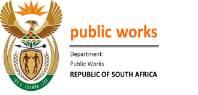 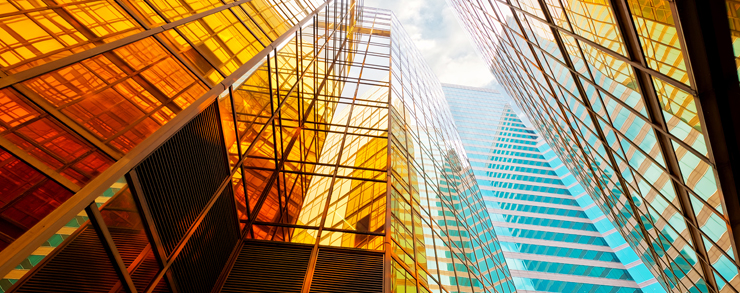 Unscheduled Maintenance: 
Introduction & Background
The ACU obtained the LOGIS (NT), PMIS (DPW) and WCS (DPW) data

65 queries have been written for the detection review in phase one

Contractors/Suppliers Rendering Service/Maintenance In PMIS Buildings

Suppliers With The Highest Number of Payments

Expenditure Incurred Per Building

Repeated Services Performed by Suppliers on Same Property

Frequency Of Payments for Services Performed on Premises By Contractor/Supplier

Suppliers using the same address/bank account number

Possible duplicate payments – same building/same amount

Whether contractors received payment for services after lease expire dates
49
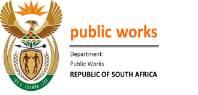 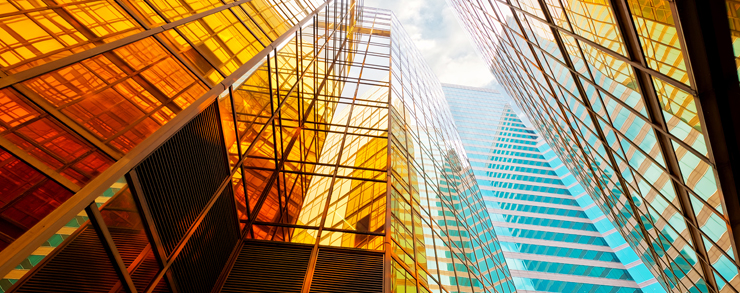 Unscheduled Maintenance: 
Expenditure Per Region
50
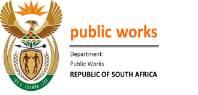 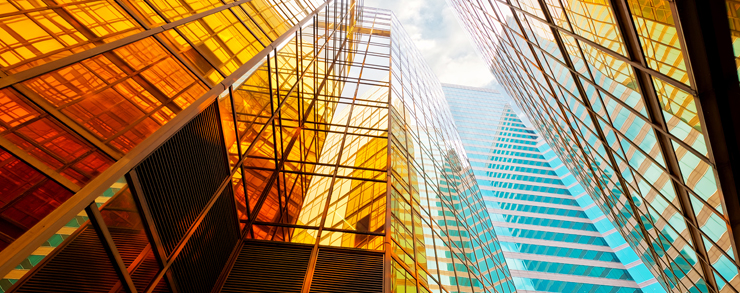 Unscheduled Maintenance: 
Expenditure Per Service Provider
51
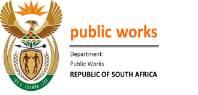 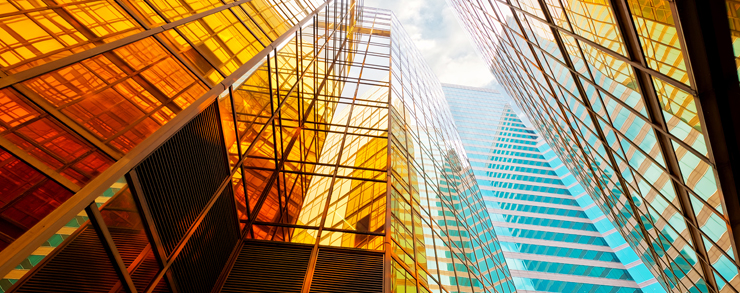 Unscheduled Maintenance: 
Expenditure Per Building
52
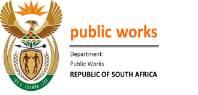 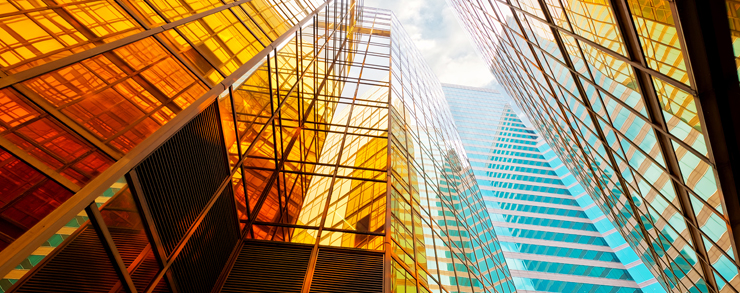 Unscheduled Maintenance: 
Extract Of Possible Duplicate Payments
53
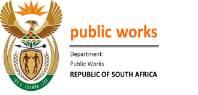 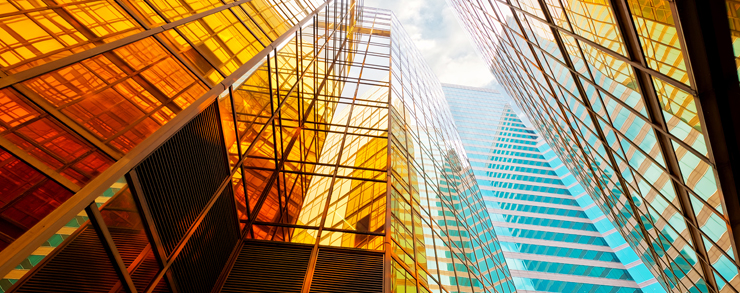 Unscheduled Maintenance: 
Frequency Of Payments
54
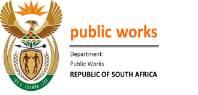 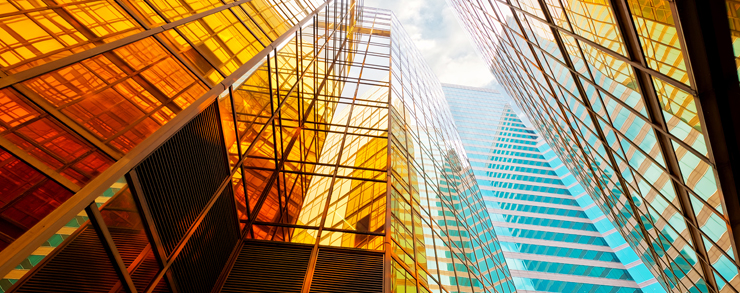 Unscheduled Maintenance: Internal 
Control Weaknesses Identified & Possible Fraud Risks
Internal Control Weaknesses Identified 

Lack  of verification of serviceable items : geysers, boilers, air conditioners  and pots 
Non existence of  maintenance plan  reflecting scheduled maintenance per building and its components
There is no register  reflecting  building components, their  life  spans and  conditions

2.	Possible Fraud Risks

Fictitious  calls from client departments  resulting  in the department  effecting payments  for services  not rendered
Collusion  between  client department, control works manager  and  service providers   resulting in payment for services not rendered
Abuse  of emergency  services : every  service irregularly categorized as emergency  in order to override normal  SCM processes
Deliberate  splitting of   services  to  circumvent SCM processes
55
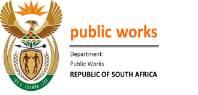 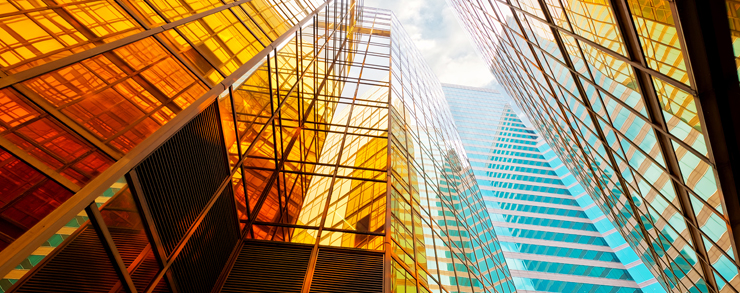 Unscheduled Maintenance: 
Internal Investigations
PRETORIA REGIONAL OFFICE

At one state owned property at 6 Grace Av, Meyerspark, the swimming pool and water feature to be maintained are not in working order and had not been in a working order for more than a year. DPW has been and is currently continuing to pay for said maintenance at R7000 per month for the swimming pool and R7000 per month for the water feature.

Three (3) companies employed by the DPW to maintain the swimming pools and water features over the last two (2) years employed the brother of the Chief Horticulturist to conduct the actual work.

Disciplinary processes under way against implicated officials 

Legal services to recover R84, 704.47 from Sakhile Business Enterprises and R 53, 405.16 from Gau-Flora for payments made for services not rendered
56
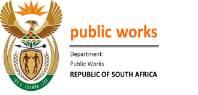 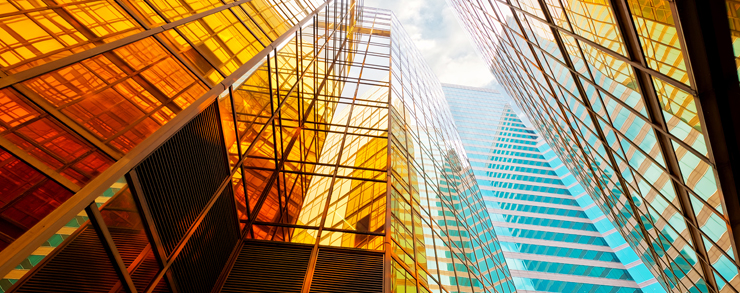 Unscheduled Maintenance: 
Internal Investigations
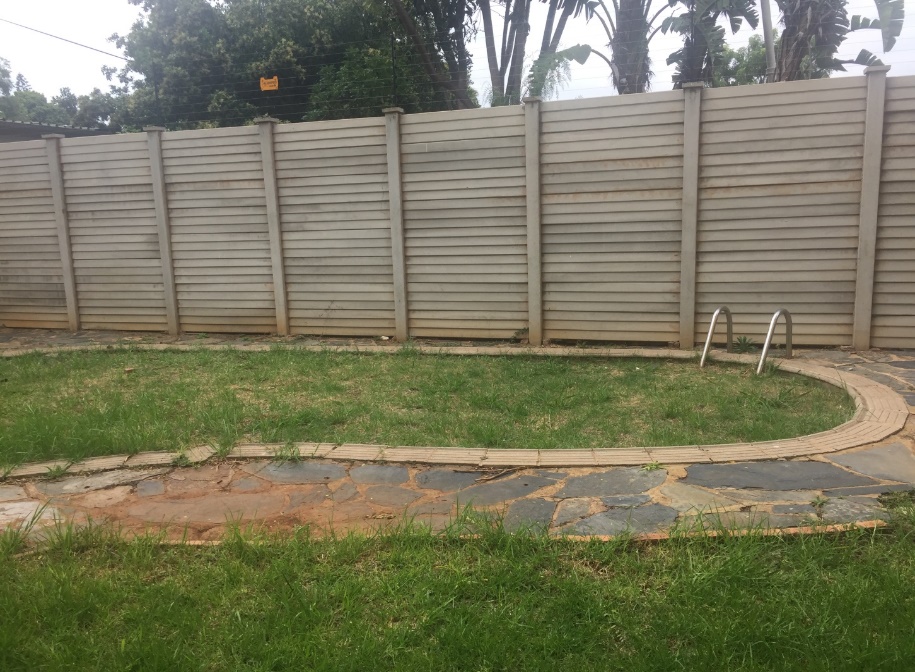 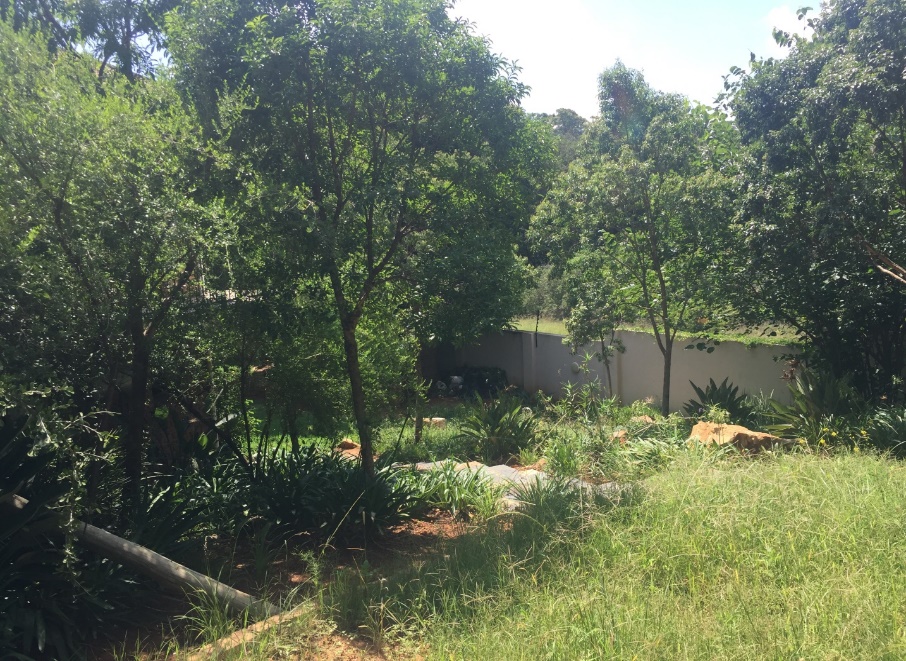 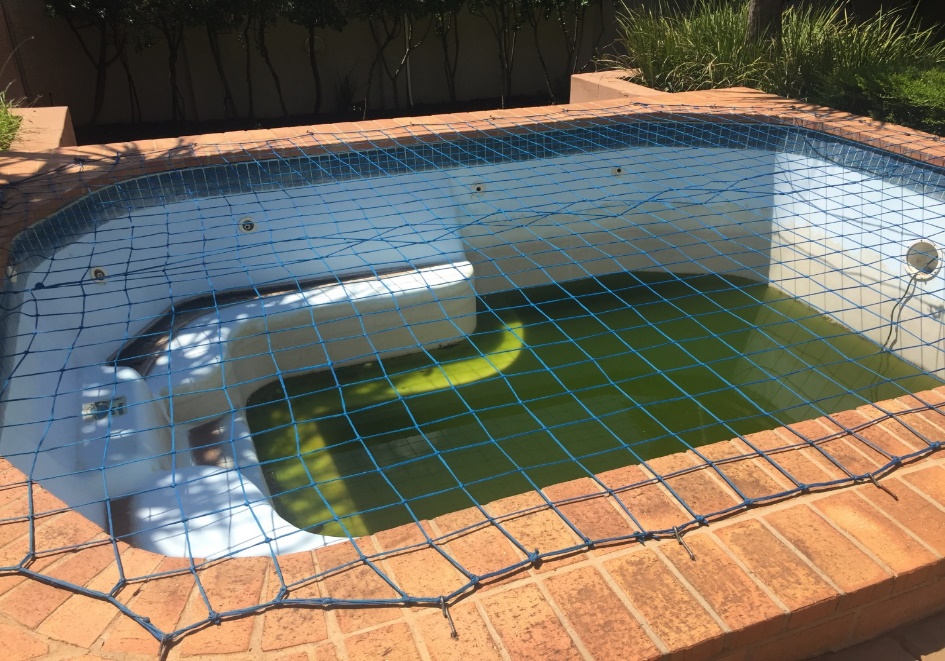 57
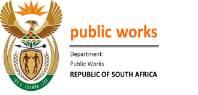 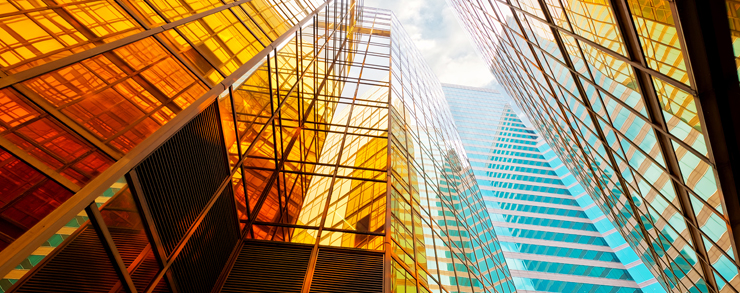 Unscheduled Maintenance: 
Motivation For SIU Proclamation
The GRC through the Office of the Director-General requested Ministry to motivate for the Presidential Proclamation (through the SIU) due to the serious allegations pertaining to unscheduled maintenance. 
      
The Minister of Public Works approved the request on 31/01/2018 and correspondence was forwarded to the Head of the SIU motivating for a Presidential Proclamation on day to day maintenance.

The SIU acceded to the DPW Request, meetings were held between the DPW and the SIU to commence with the legislative processes to motivate for the Proclamation. The SIU made a motivation to the President to extend Proclamation 38 of 2010.

The President has signed the Proclamation Number R 20 of 2018 extension of Proclamation 38 of 2010 as amended by Proclamation 27 of 2015. The Proclamation was gazetted in government gazette on the 13 July 2018.

The Proclamation will be focusing on five DPW Regional Offices, namely:

	- Pretoria Regional Office;
	- Bloemfontein Regional Office;
	- Cape Town Regional Office,
	- Durban Regional Office; and
	- Johannesburg Regional Office.

These Regional Offices were observed to be consistently prone to irregularities related to unscheduled / day-to-day maintenance.
58
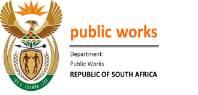 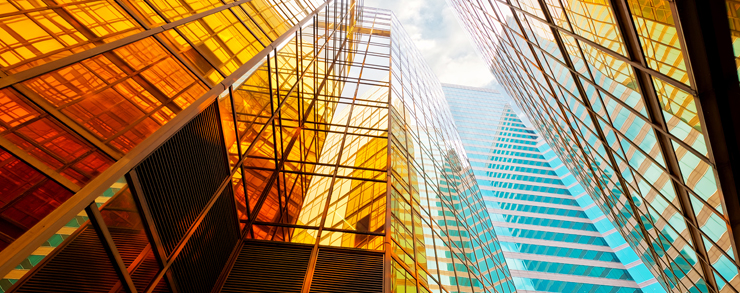 Unscheduled Maintenance: Systemic 
Recommendations Made To Management To Date
Facilities Management should ensure that physical verification of all building components for each building is conducted to ascertain their existence

Facilities  Management should conduct building conditions assessment to determine state of the building and its components

Facilities Management  should develop  maintenance plan reflecting  scheduled maintenance  per building and its components

Facilities Management should develop a register  reflecting  building components, their life spans, and condition equipment that has already passed its life span should be replaced

Facilities management with assistance from the Information  Technology Unit should develop an early warning system to identify suspicious payments e.g. for same service, items, areas and period

Facilities management should engage Client Departments to develop  framework  in consultation  with National  Treasury  to allow department to  purchase capital  equipment through Capital Expenditure budget on the client Department’s behalf

Facilities Management should consider the above proposed action plans when implementing Facilities Management contract for 300 earmarked building and in developing Facility Management Strategy
59
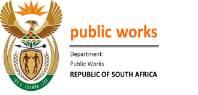 MAINTENANCE AND REPAIRS PROJECTS
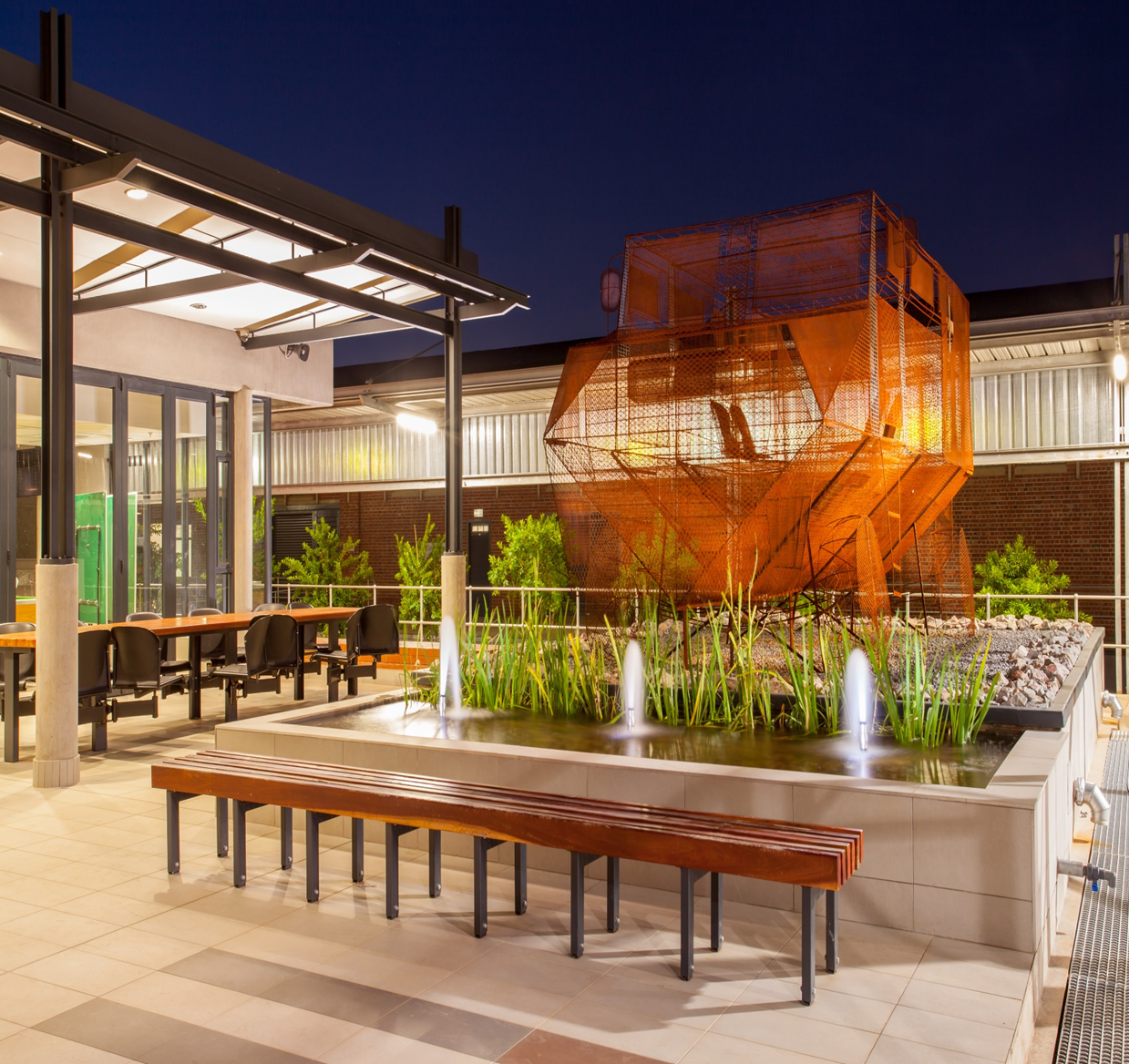 60
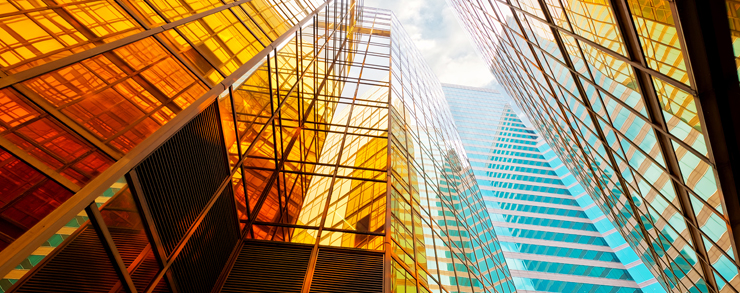 Maintenance And Repairs Projects
The Anti-Corruption Unit conducted and is currently conducting investigation into allegations of serious maladministration in respect of projects awarded by the  DPW.

The DPW engaged services of various suppliers to render various maintenance and repairs projects. These service providers failed to fulfil the terms of contracts as they failed to complete their work with due diligence, regularity and expedition and to bring the work to practical completion resulting in cancellations of their contracts.

Of particular concern to the Department was that huge amounts of money were paid to these contractors at the time of cancellations of their contracts in some instances to values exceeding the contract amount. It is suspected that the Department did not get value for money in this regard and/or there is no justification for the payments made. Of further concern to the Department was that when other service providers were appointed to complete the outstanding work the contract amounts were in all instances greater than the initial contract amount which fortifies the notion that payments made to the initial contractors cannot be justified and/or the Department did not receive value for money for payments made.
61
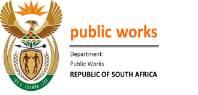 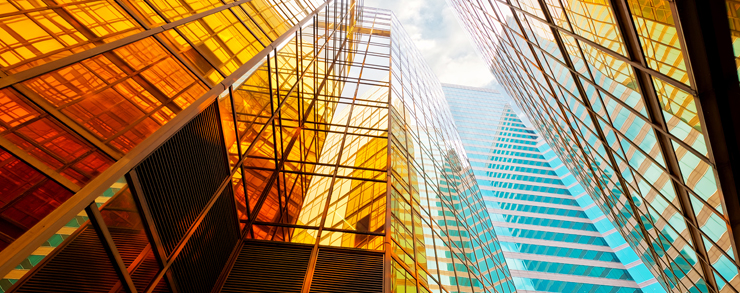 Maintenance And Repairs Projects 
JHB RO Projects
The ACU conducted investigations relating to several projects awarded by the JHB RO – Maintenance and repairs Projects
62
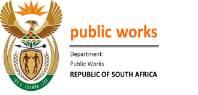 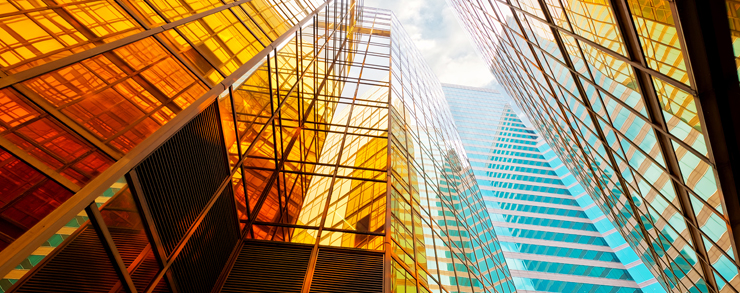 Maintenance And Repairs Projects 
JHB RO Projects
The investigation conducted by the ACU revealed that these projects were characterised by:-

The Project Risk Assessment conducted prior to the awards were disregarded by the Evaluation Committees, This led to the appointment of unsuitable contractors.
 
Poor Project Management, the assigned Project Managers and Principal Agents do not exercise due diligence during the execution of the Projects.

Payments made are not justifiable or in accordance with the Project Milestones.

Projects not completed within the Projects timeframes.

Contractors not delivering on their contract obligations leading to contract cancellations at a loss to the Department.

Project Managers/Principal Agents not issuing final accounts to recover cancellation losses.

Secondary contractors in most instances appointed in excess of the original contract amounts.
63
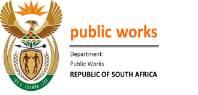 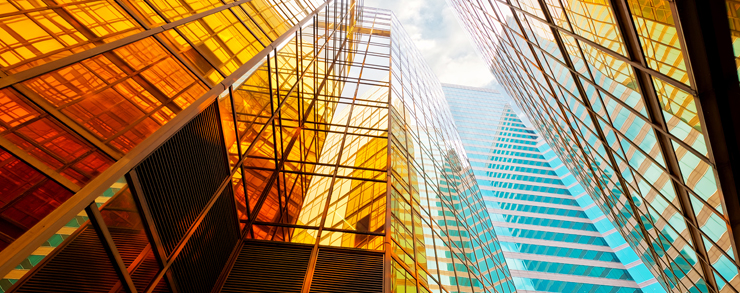 Maintenance And Repairs Projects 
JHB RO Projects
On completion of the investigation the ACU recommended…
	
Disciplinary actions against 42 officials at the JHB Regional Office for various misconducts relating to project mismanagement and failure to comply with SCM directives.

8 contractors for Blacklisting from conducting business with the DPW / State due to failure to fulfil their contract obligations to the DPW / State.

The Legal Services Unit was also advised to consider instituting recovery processes to recover an amount estimated at R 27m for losses incurred to non-performance and subsequent cancelation of contracts.

3 Referrals to be made to Professional Bodies to consider sanctioning their members (Principal 	Agents) for failure to exercise due diligence in executing their tasks.
64
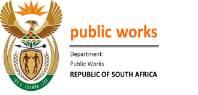 CONCLUSION
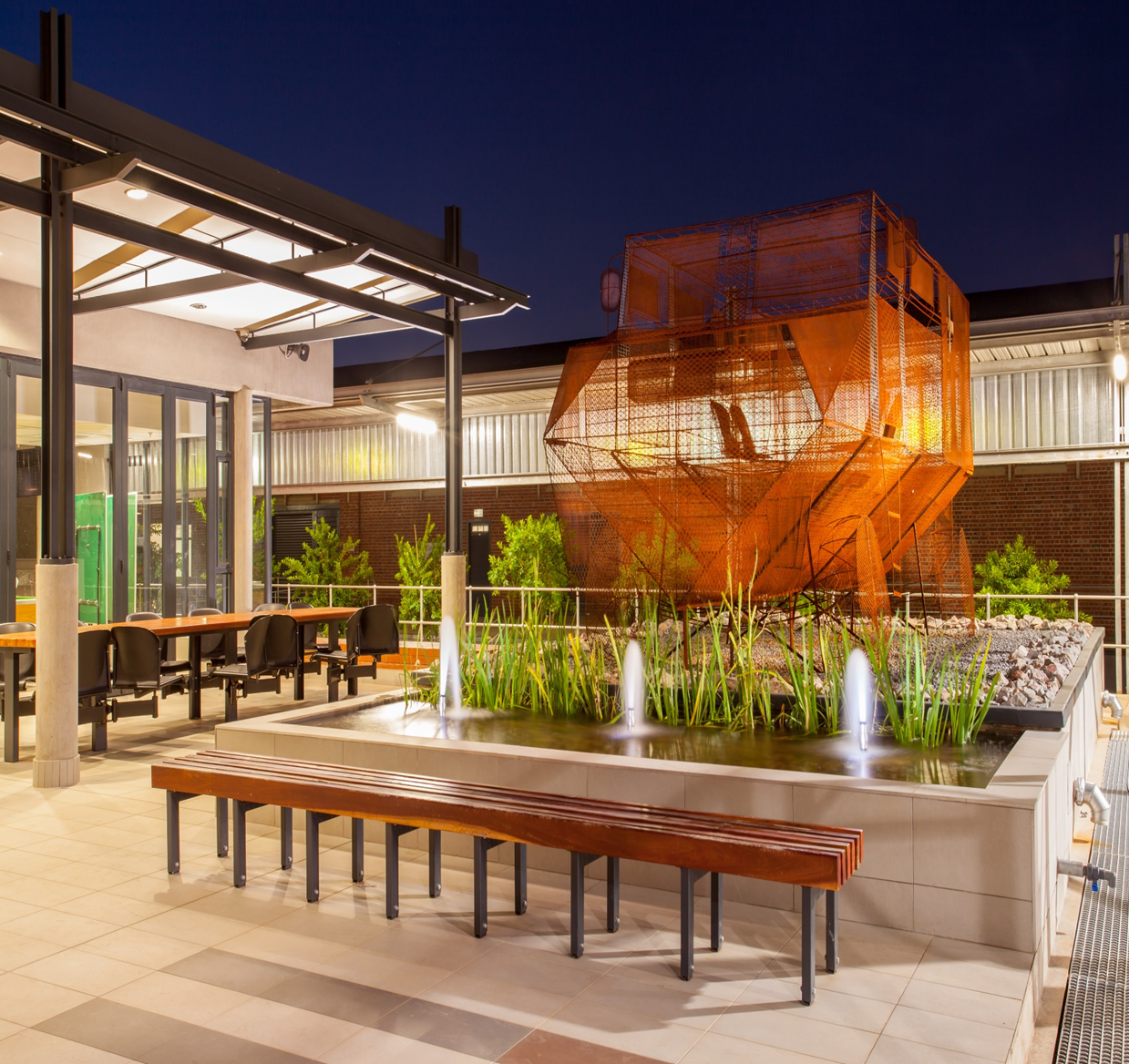 65
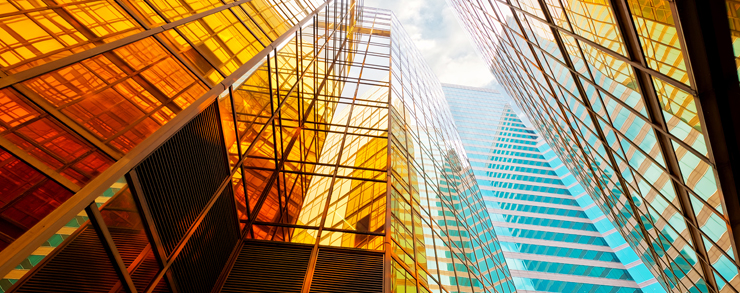 CONCLUSION
Introduced the fraud risk management as the preeminent component of the anti-corruption strategy

More emphasis on Fraud Prevention through implementation of a robust and responsive fraud risk management process. 

Implemented pro-active measures to combating fraud, such as the use of data analytics as value adding initiatives e.g. unscheduled maintenance interventions

Improved consequence management within the Department which serves as a deterrence to fraud and corruption. 

Fraud Risk Management incorporated into the Business Plans and Performance Agreements of Senior Managers 

The GRC further plays an active role in Management structures established within the DPW to promote accountability e.g. AMC, RMC
66
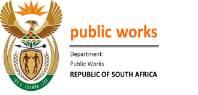 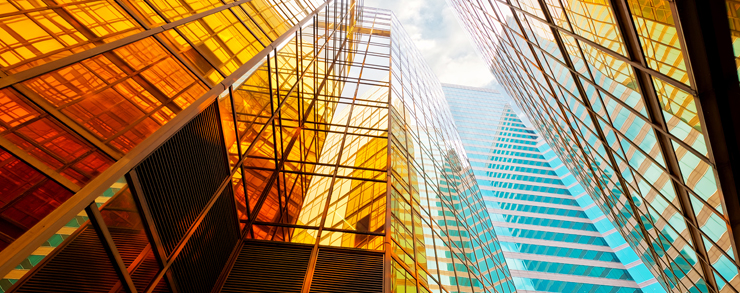 CONCLUSION
The Department’s second phase of the turnaround emphasizes efficiency enhancement within the Department ranging from systematic, process and performance improvements.

There is a realization however that these improvements, as well as eliminating fraud and corruption in the Department is ultimately dependent upon and requires a change in departmental values that direct us toward a new organizational culture.

In this regard, the Department has developed a number of Governance Frameworks for continuous performance improvement while meeting governance obligations and legislative requirements. These include a Compliance Framework (CF), to proactively and systematically manage compliance throughout the department, as well as an Integrity Management Framework (IMF).

The IMF in particular has been developed in response to the Department’s position on zero tolerance towards fraud and corruption and a commitment to public service delivery. This naturally calls for a renewed Organisational culture of department. 

The Department having emphasised on the investigative tools at its disposal, the department, while continuing with this strategy, will therefore place an increasing emphasis on integrity management and the preventative aspects of the anti-corruption strategy including requiring every senior manager to assume accountability for managing fraud risks in their respective areas of responsibility
67
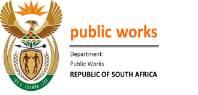 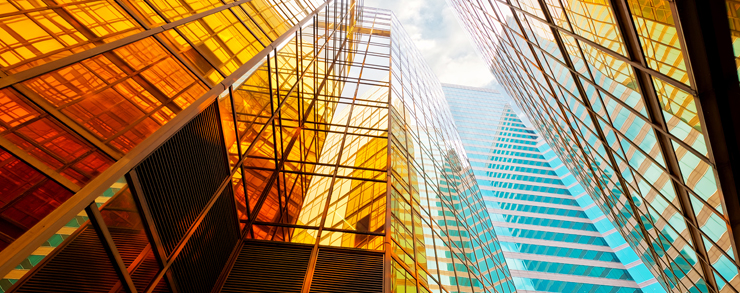 Thank You
National Department of Public Works (NDPW)
Head Office: Public WorksCGO BuildingCnr Bosman and MadibaPretoria CentralPrivate BagX65Pretoria0001
Website: http://www.publicworks.gov.za
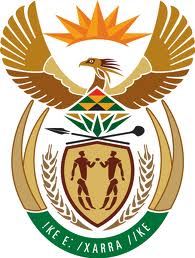 68